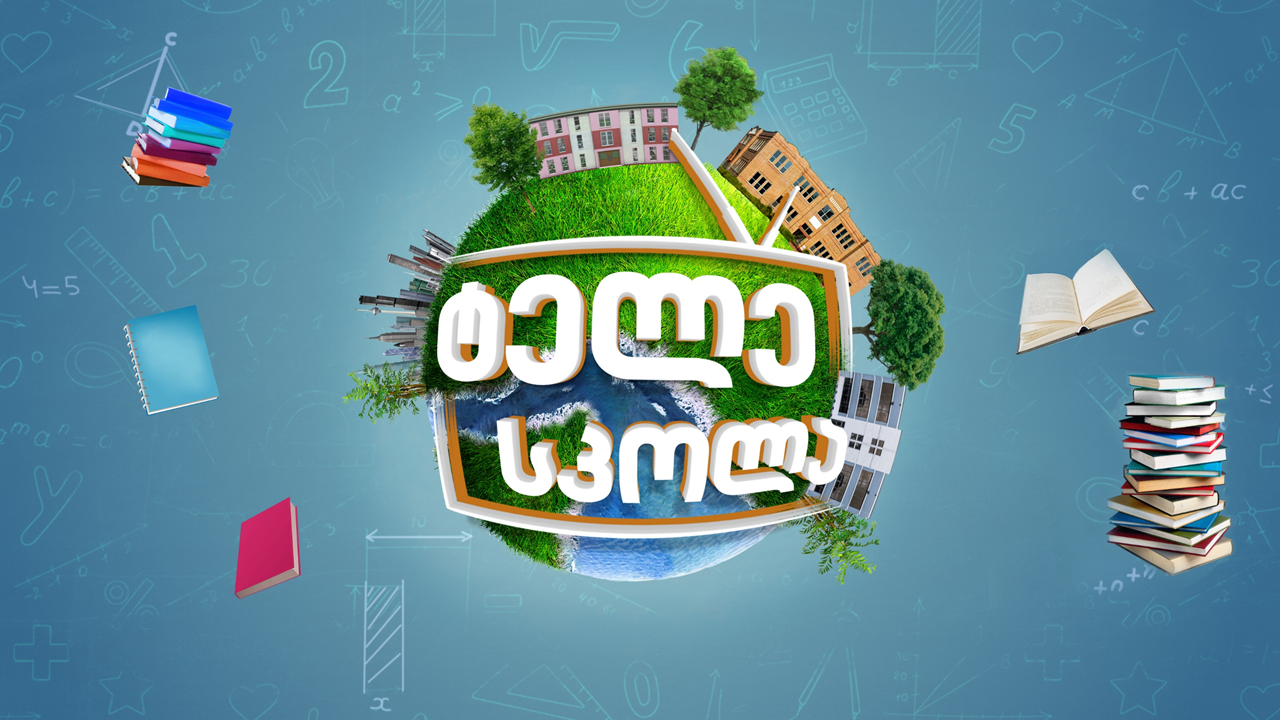 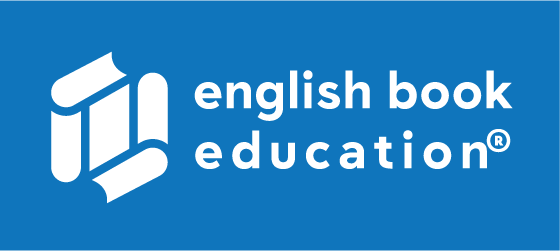 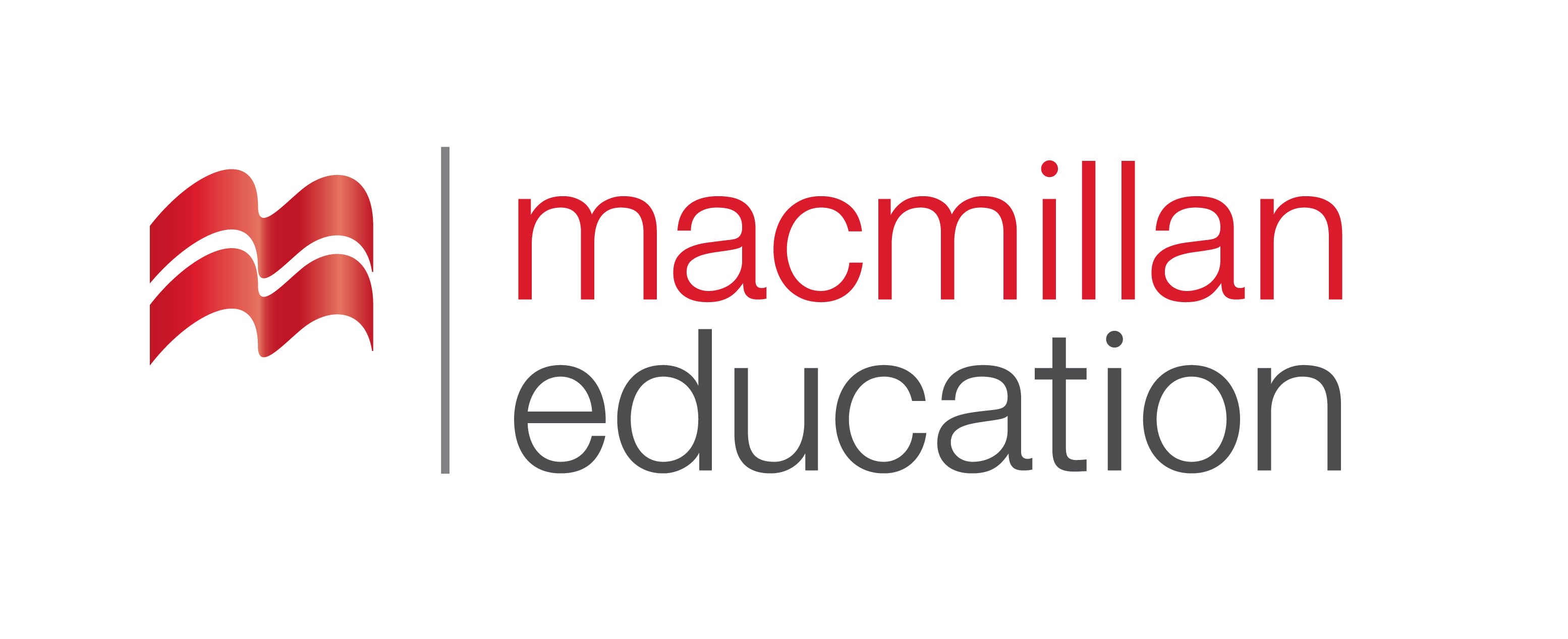 Psychology | ფსიქოლოგია
English for Specific Purposes | Level B2
Introduction - შესავალი
Agenda                        
გაკვეთილის გეგმა
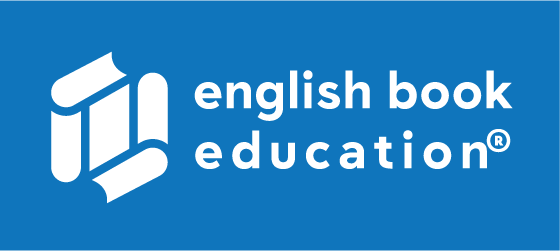 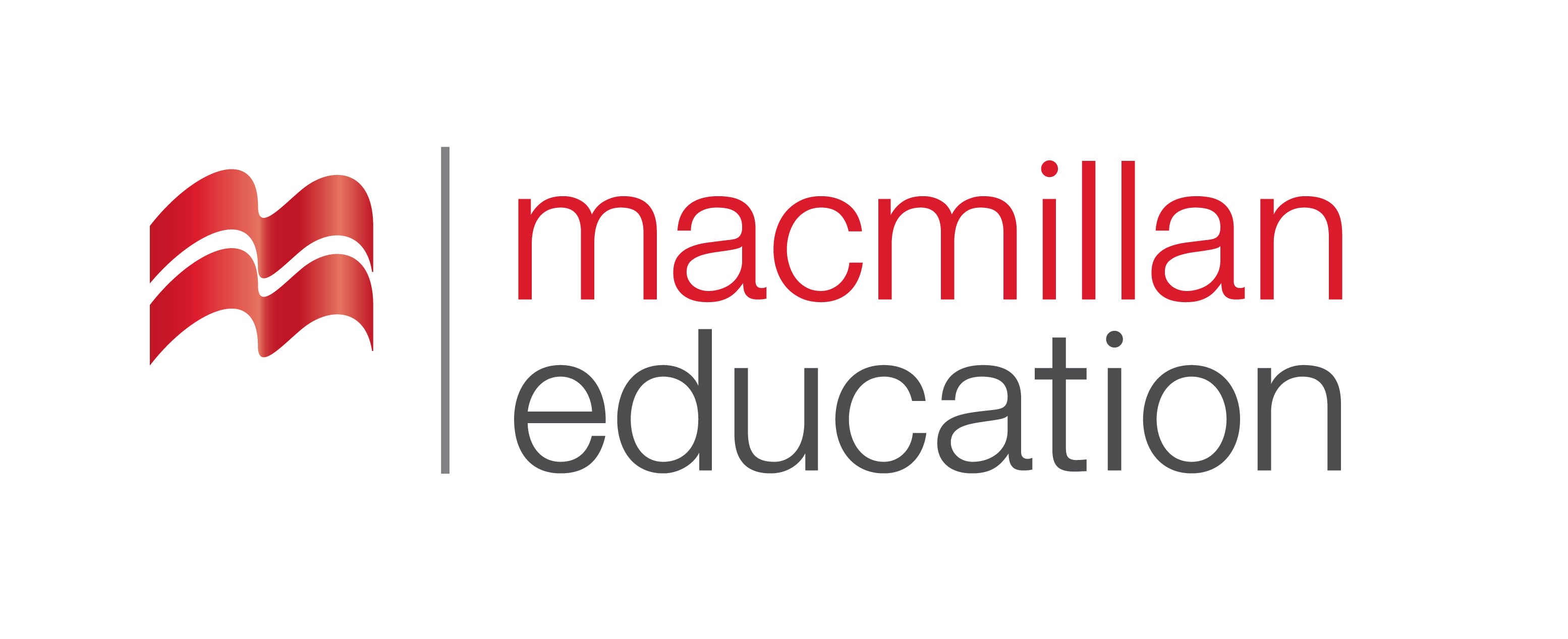 Vocabulary - ლექსიკა
Reading  Comprehension - წაკითხულის გააზრება
Grammar - გრამატიკა
Psychology
ფსიქოლოგია
Summary- შეჯამება
Homework- საშინაო დავალება
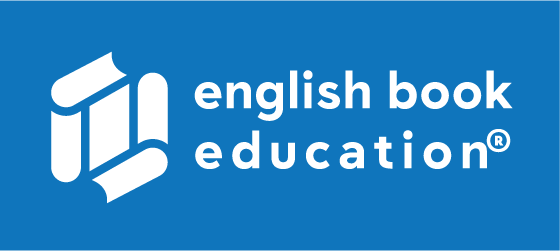 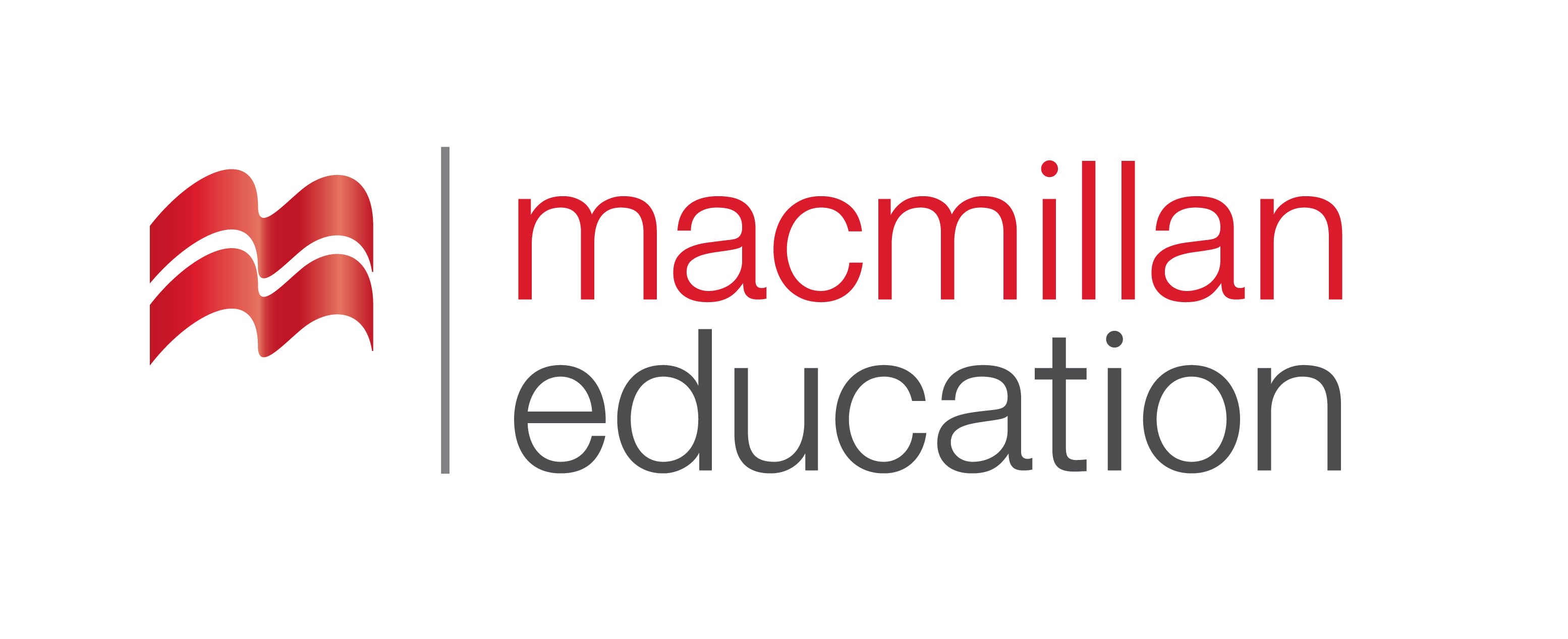 Introductionშესავალი
What feelings do the emojis show?
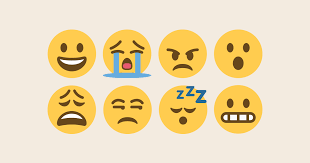 Is it easier to show feelings in text messages using emojis?
humiliated
(adj.)
შეურაცხყოფილი, დამცირებული
exasperated
(adj.)
გაღიზიანებული, გაბრაზებული
disillusioned
(adj.)
გულგატეხილი
Vocabulary
ლექსიკა
infuriated
(adj.)
გამძვინვარებული, გააფთრებული
frustrated
(adj.)
იმედგაცრუებული
thrilled
(adj.)
აღელვებული
Vocabulary
 ლექსიკა
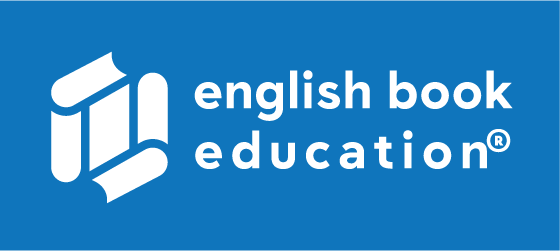 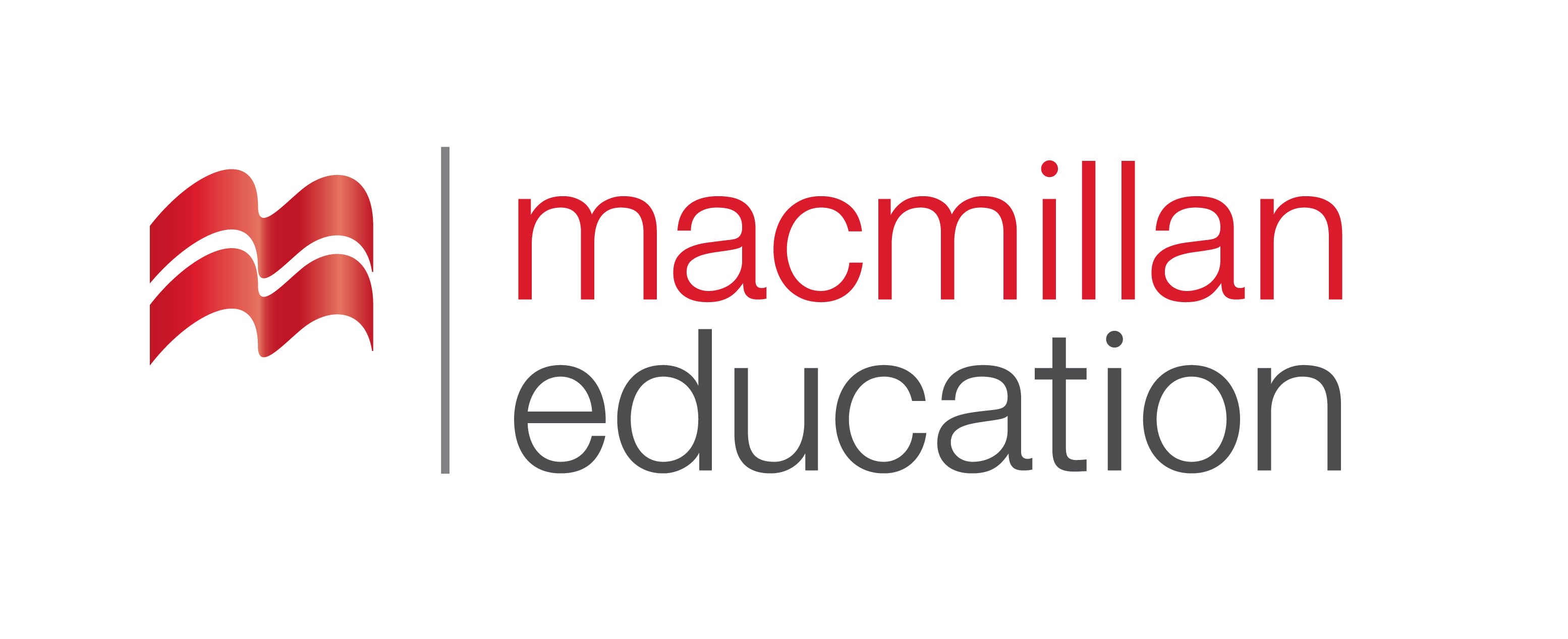 exasperated
(adj.)
გაღიზიანებული, გაბრაზებული
He's becoming increasingly exasperated with the situation.
„
Vocabulary
 ლექსიკა
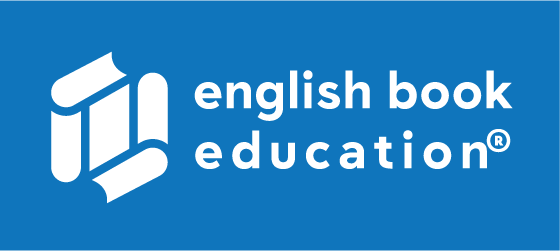 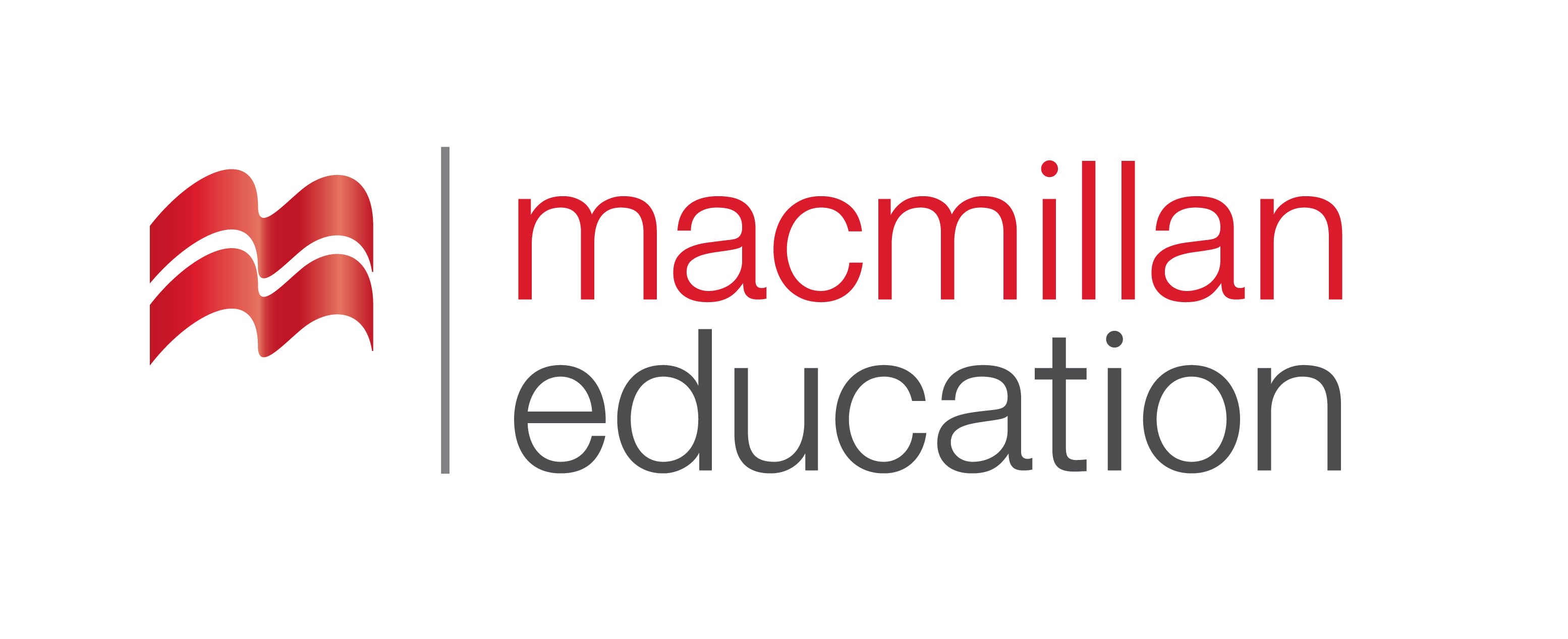 humiliated
(adj.)
შეურაცხყოფილი, დამცირებული
I've never felt so humiliated in my life.
Vocabulary
 ლექსიკა
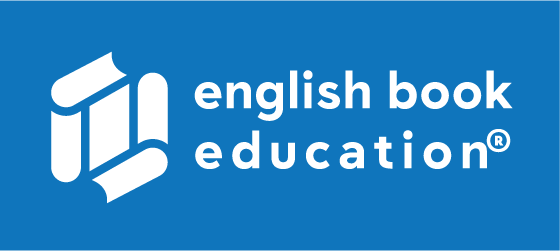 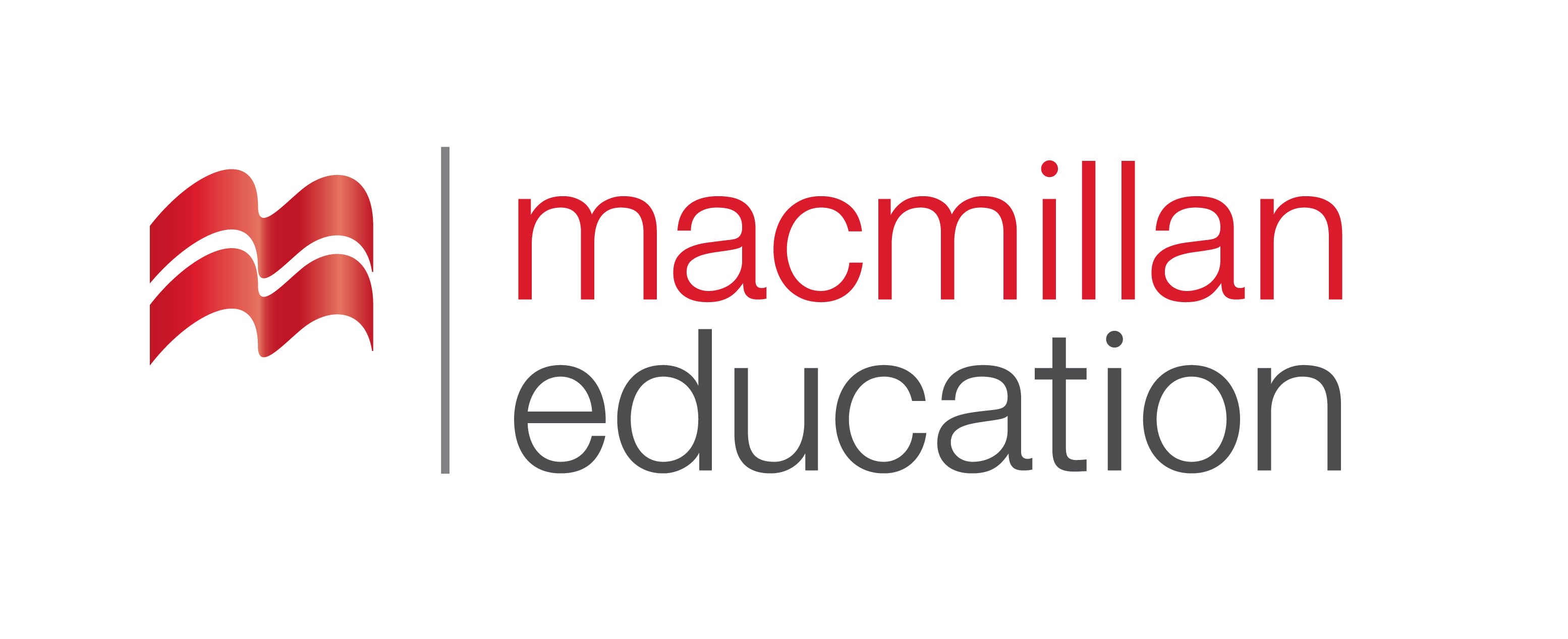 disillusioned
(adj.)
გულგატეხილი
He's become a disillusioned man.
Vocabulary
 ლექსიკა
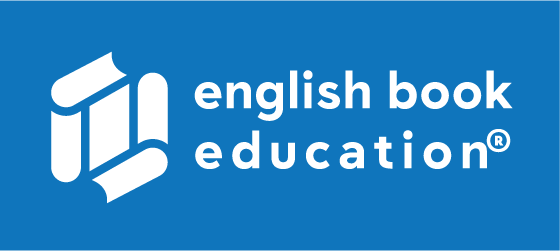 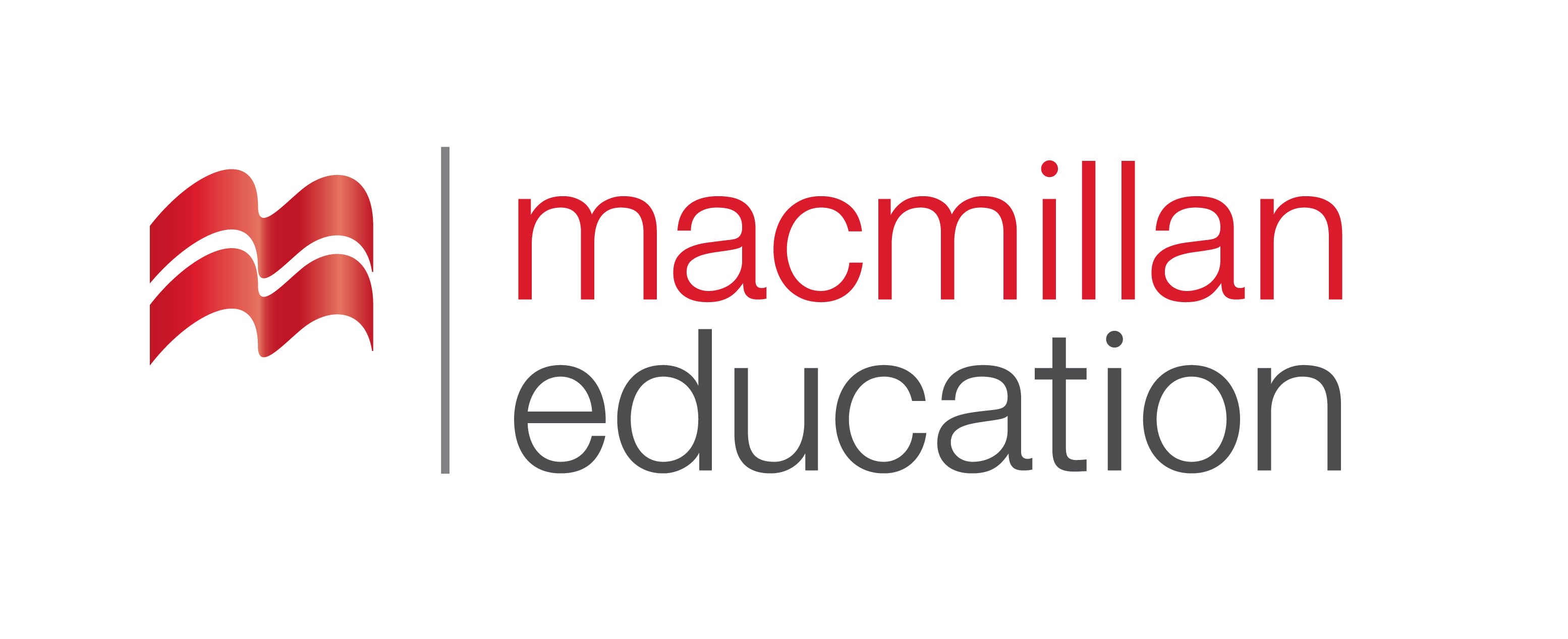 infuriated
(adj.)
გამძვინვარებული, გააფთრებული
The man was infuriated by the unsupported accusations.
Vocabulary
 ლექსიკა
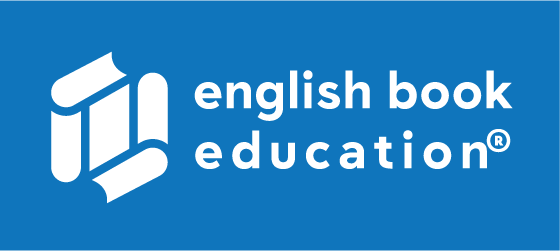 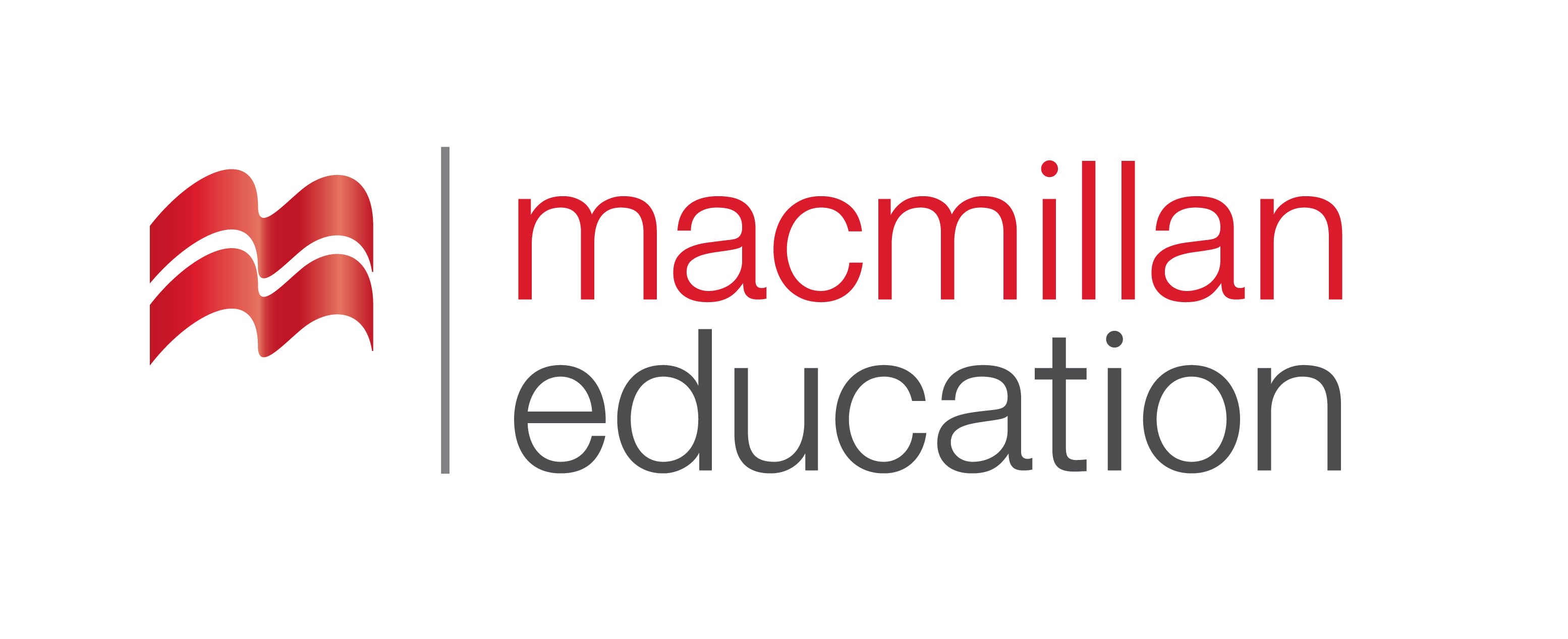 thrilled
(adj.)
აღელვებული
I am thrilled about my achievement.
Vocabulary
 ლექსიკა
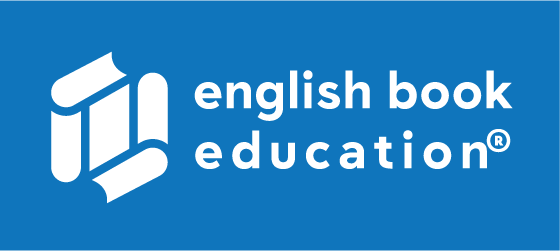 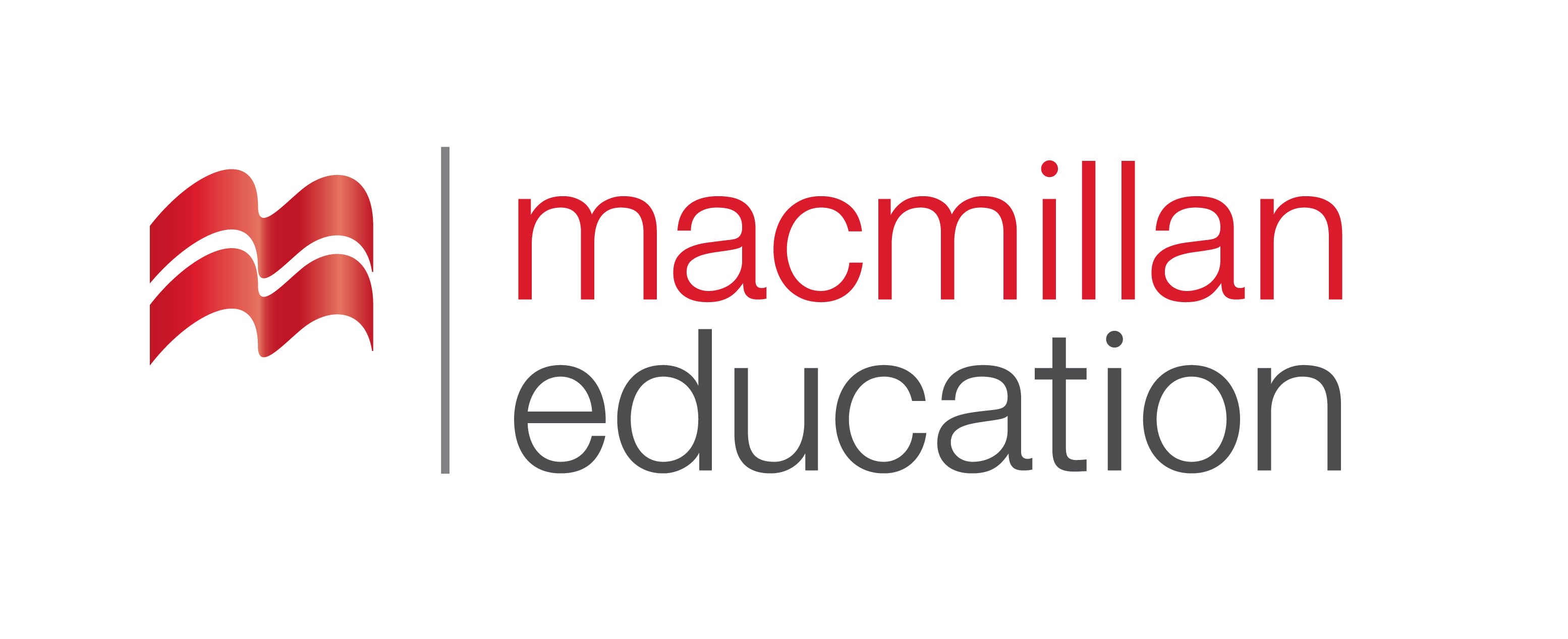 frustrated
(adj.)
იმედგაცრუებული
Are you feeling frustrated in your present job?
Vocabulary Activity
ლექსიკის დავალება
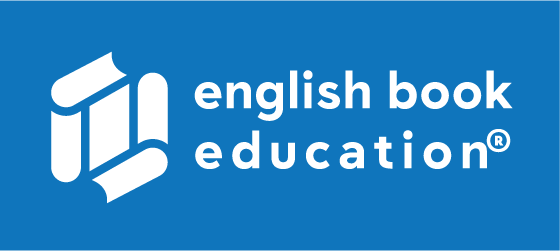 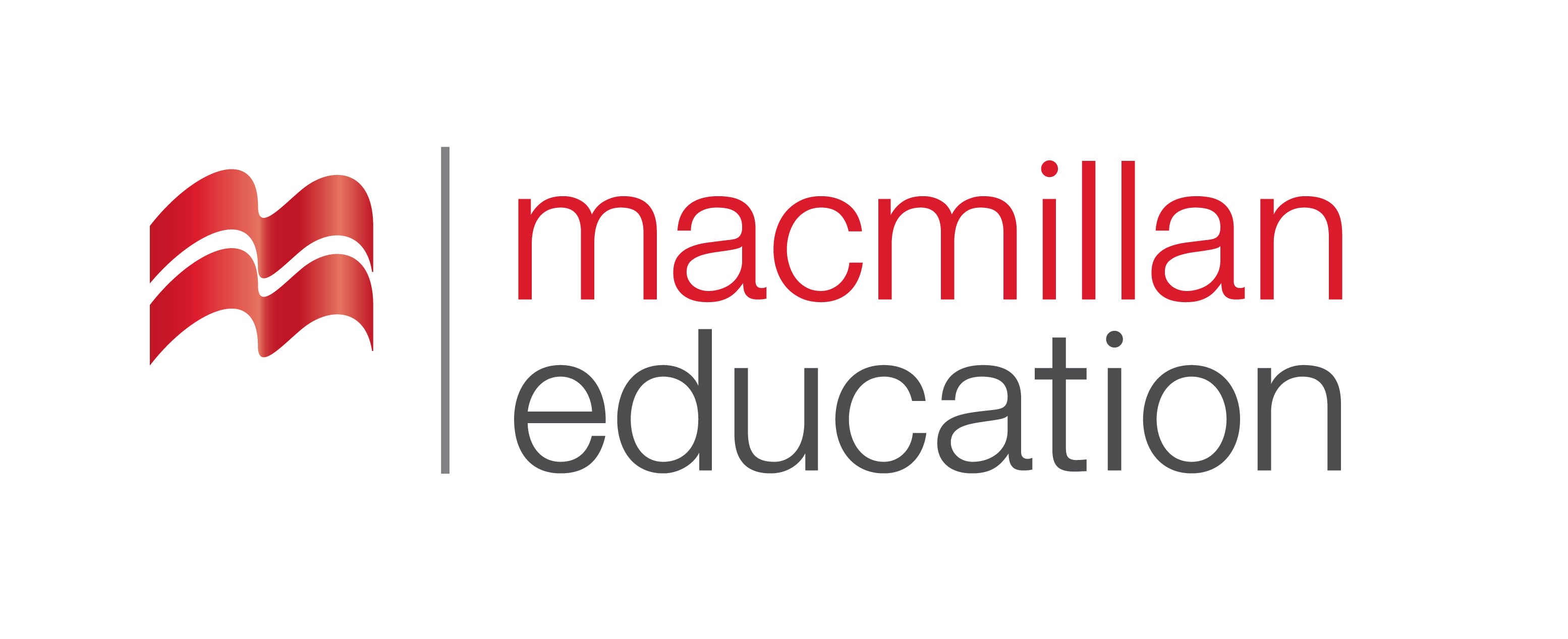 exasperated
humiliated
disillusioned
infuriated
thrilled
frustrated
Disappointed and unhappy because of discovering the truth about something or someone that you liked or respected
Vocabulary Activity
ლექსიკის დავალება
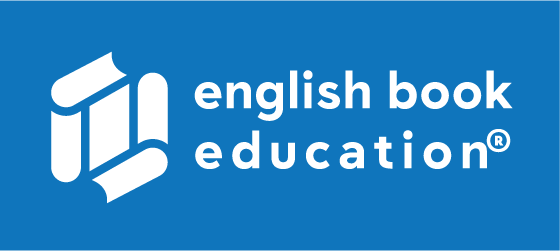 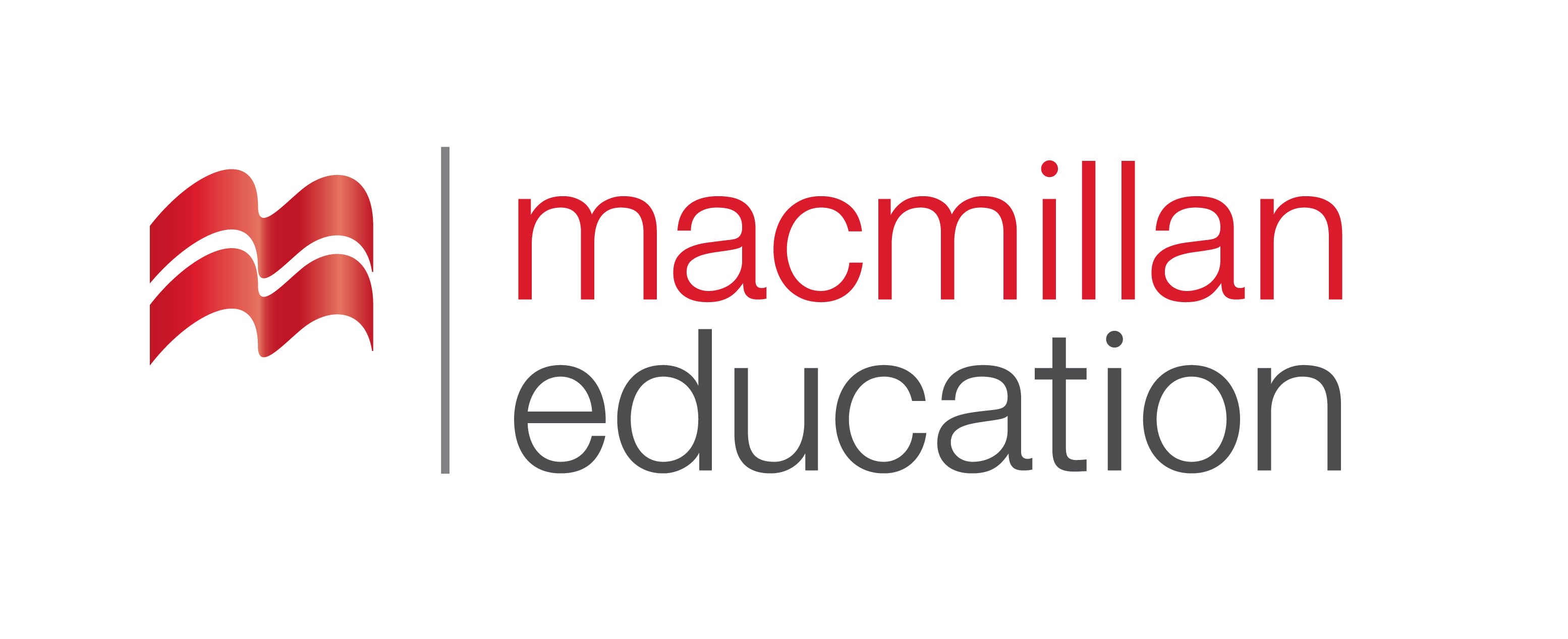 exasperated
humiliated
thrilled
infuriated
frustrated
Feeling annoyed or less confident because you cannot achieve what you want
Vocabulary Activity
ლექსიკის დავალება
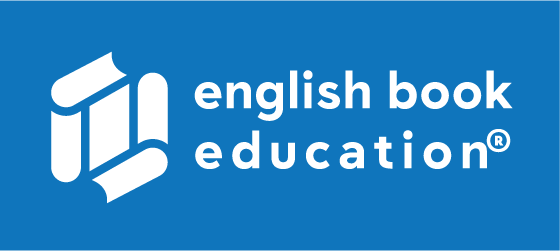 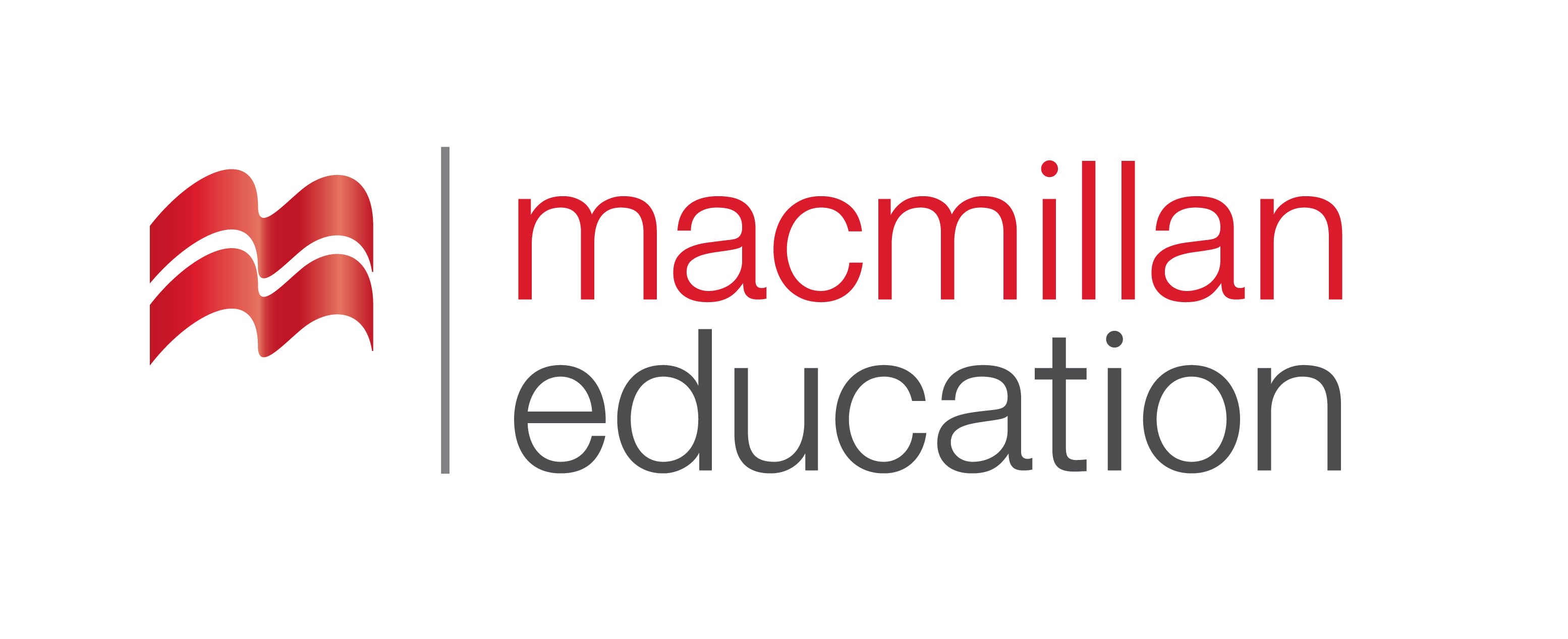 exasperated
humiliated
infuriated
thrilled
Annoyed, especially because you can do nothing to solve a problem
Vocabulary Activity
ლექსიკის დავალება
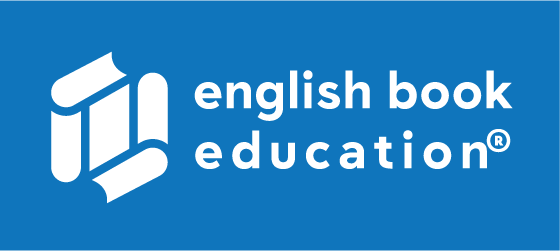 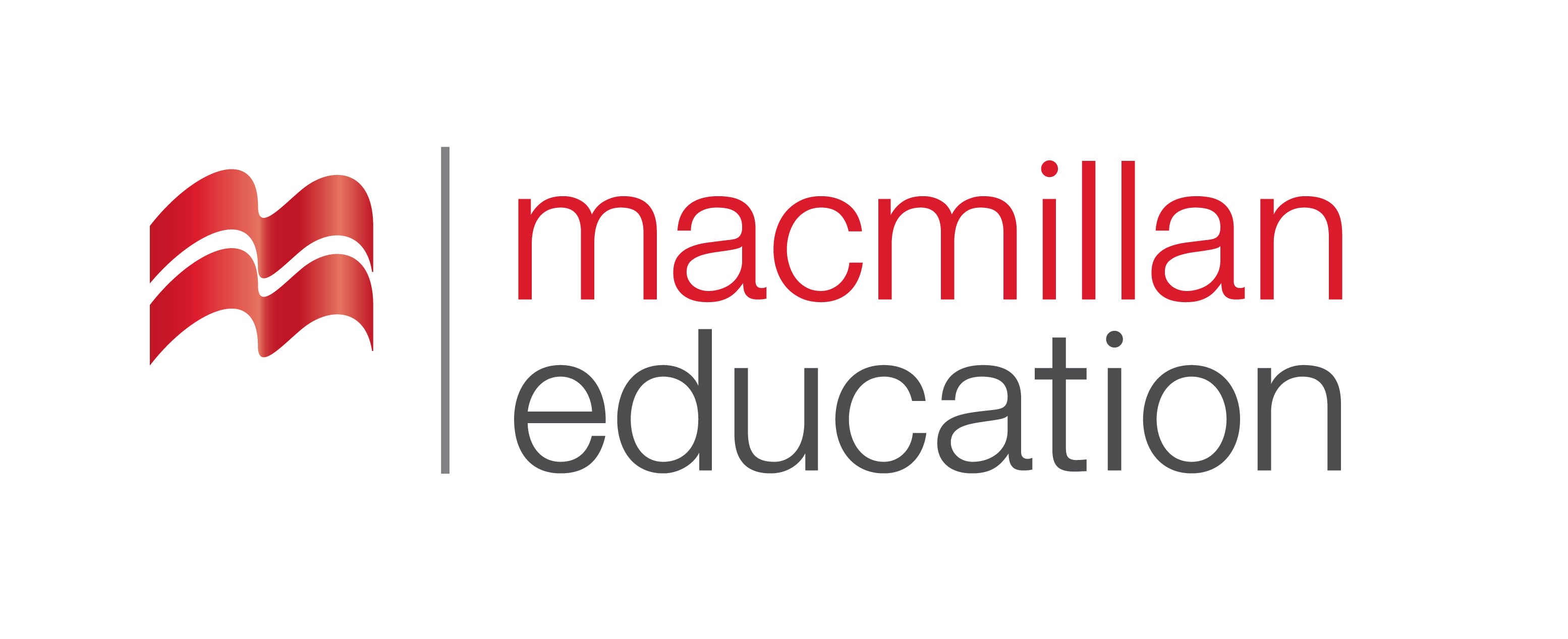 infuriated
thrilled
humiliated
Feeling ashamed and stupid
Vocabulary Activity
ლექსიკის დავალება
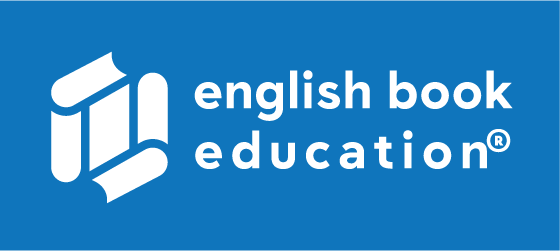 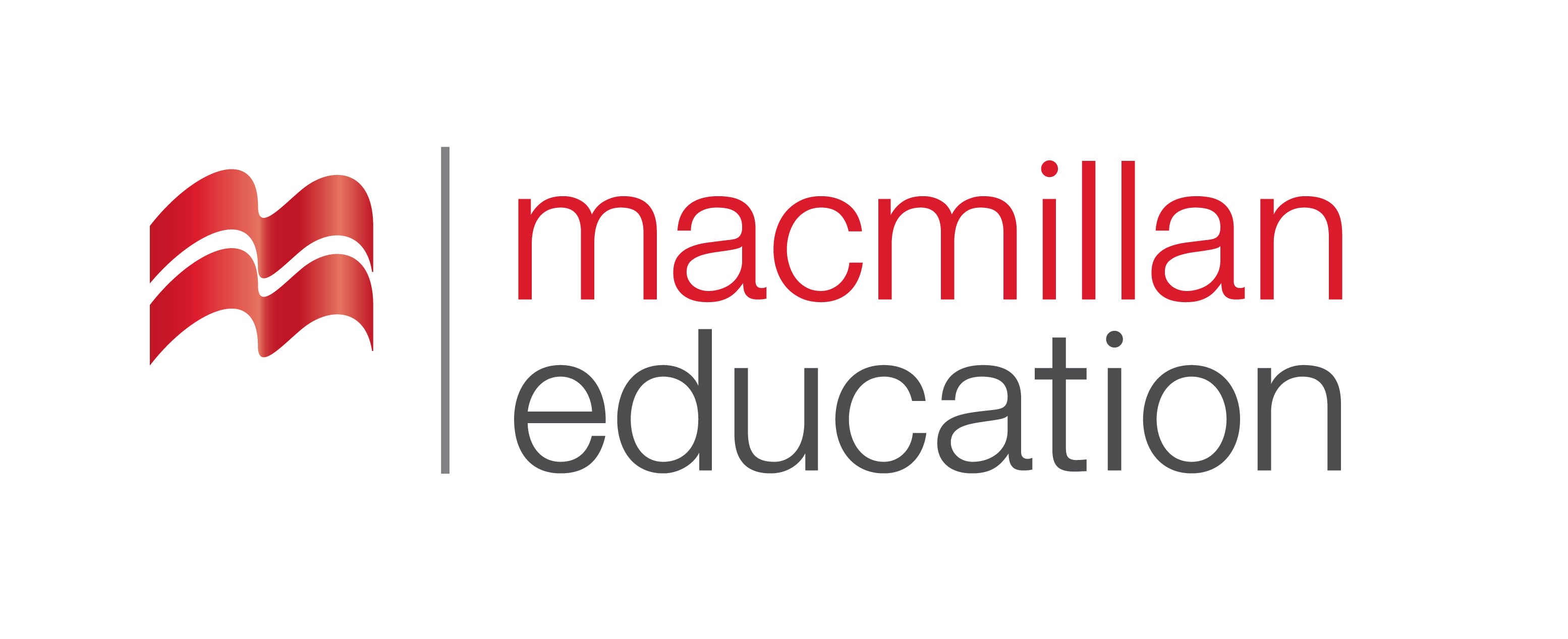 thrilled
infuriated
Extremely happy about something
Vocabulary Activity
ლექსიკის დავალება
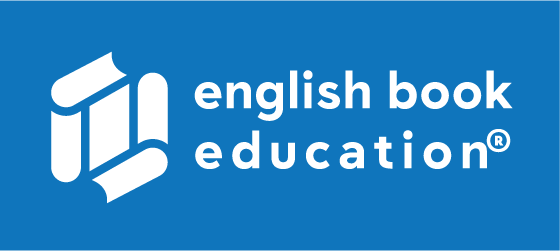 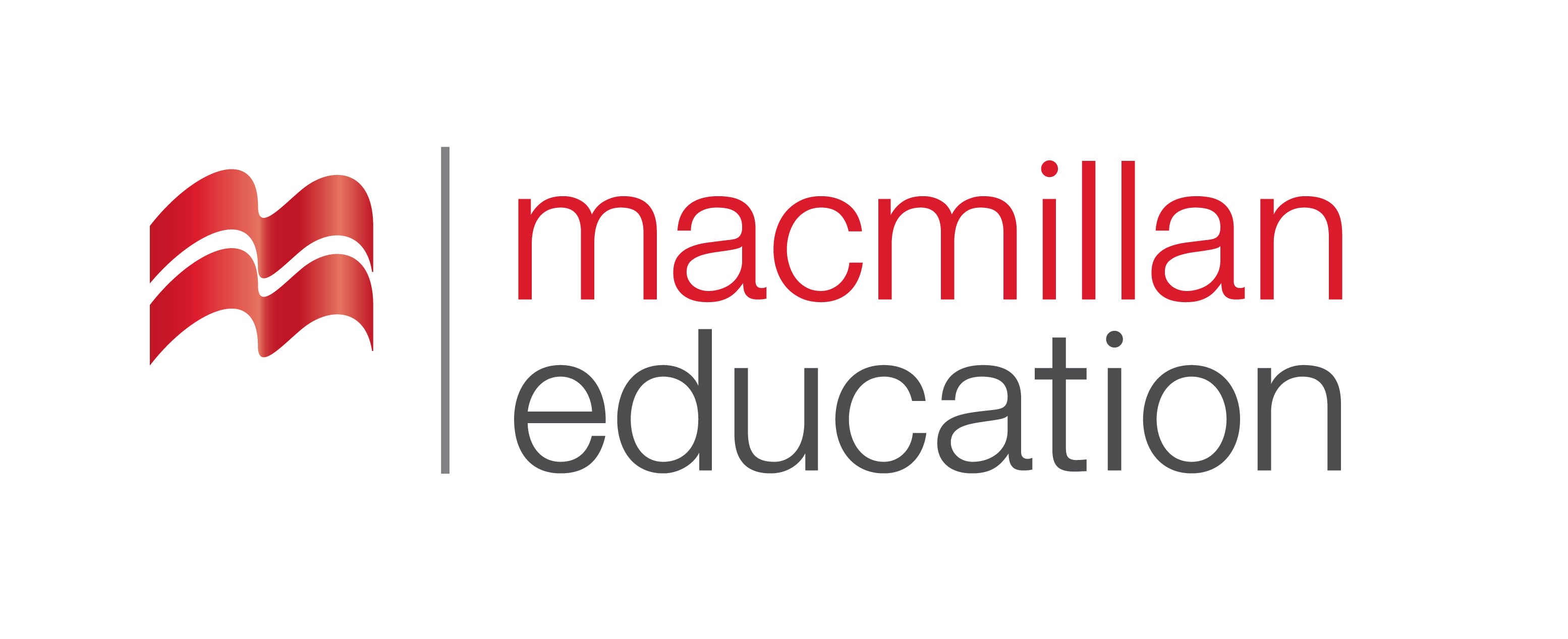 infuriated
Extremely angry
to get over
(phr. v.)
გამოჯანმრთელება
to trivialise
(v.)
 გაუბრალოება, გამარტივება
gloom
(n.)
სევდა, ნაღველი
Vocabulary
ლექსიკა
down
(adj.)
უბედური, მოწყენილი
suicidal
(adj.)
თვითმკვლელობისკენ მიმართული
irritable
(adj.)
გაღიზიანებული
Vocabulary
 ლექსიკა
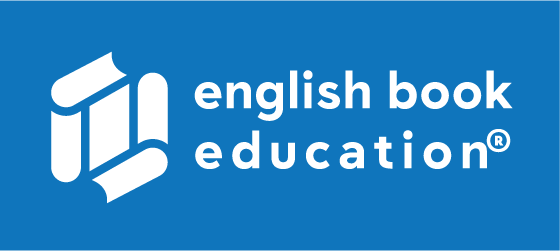 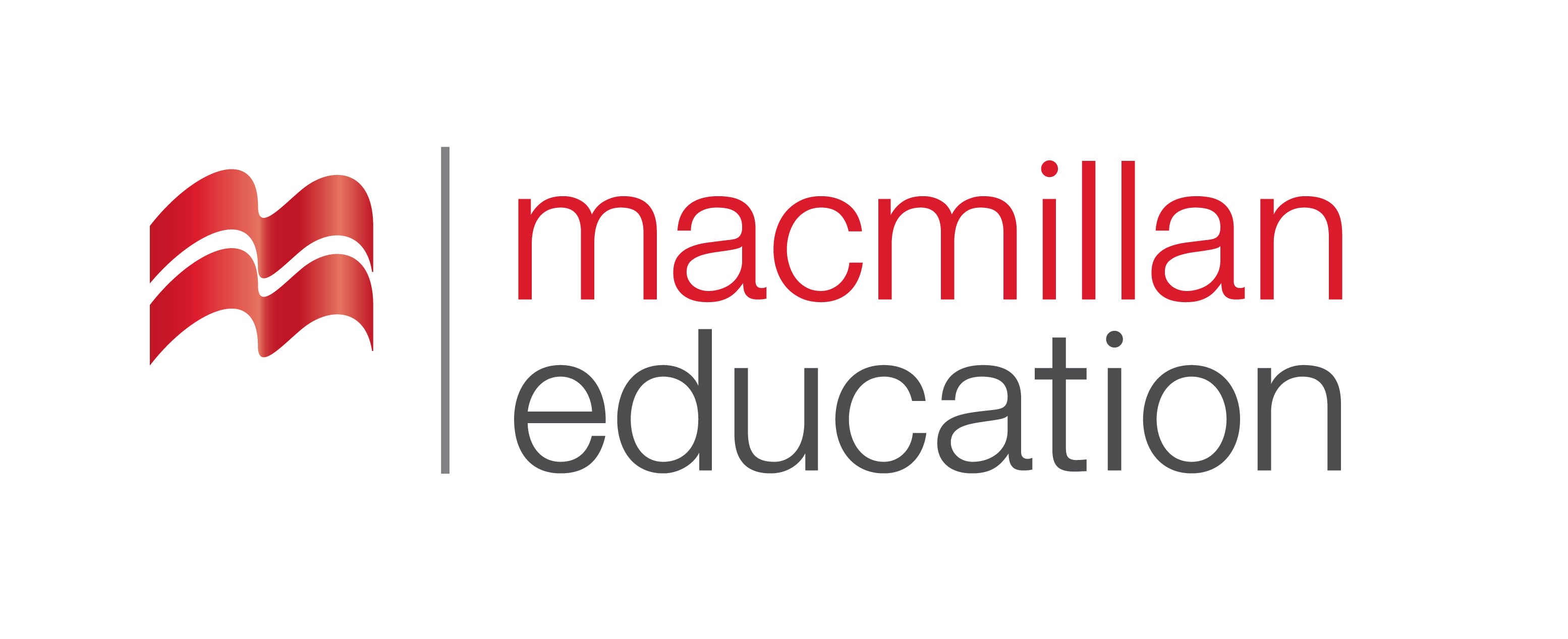 to get over
(phr. v.)
გამოჯანმრთელება
He’s just getting over the flu.
Vocabulary
 ლექსიკა
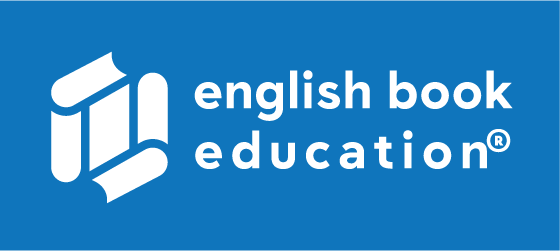 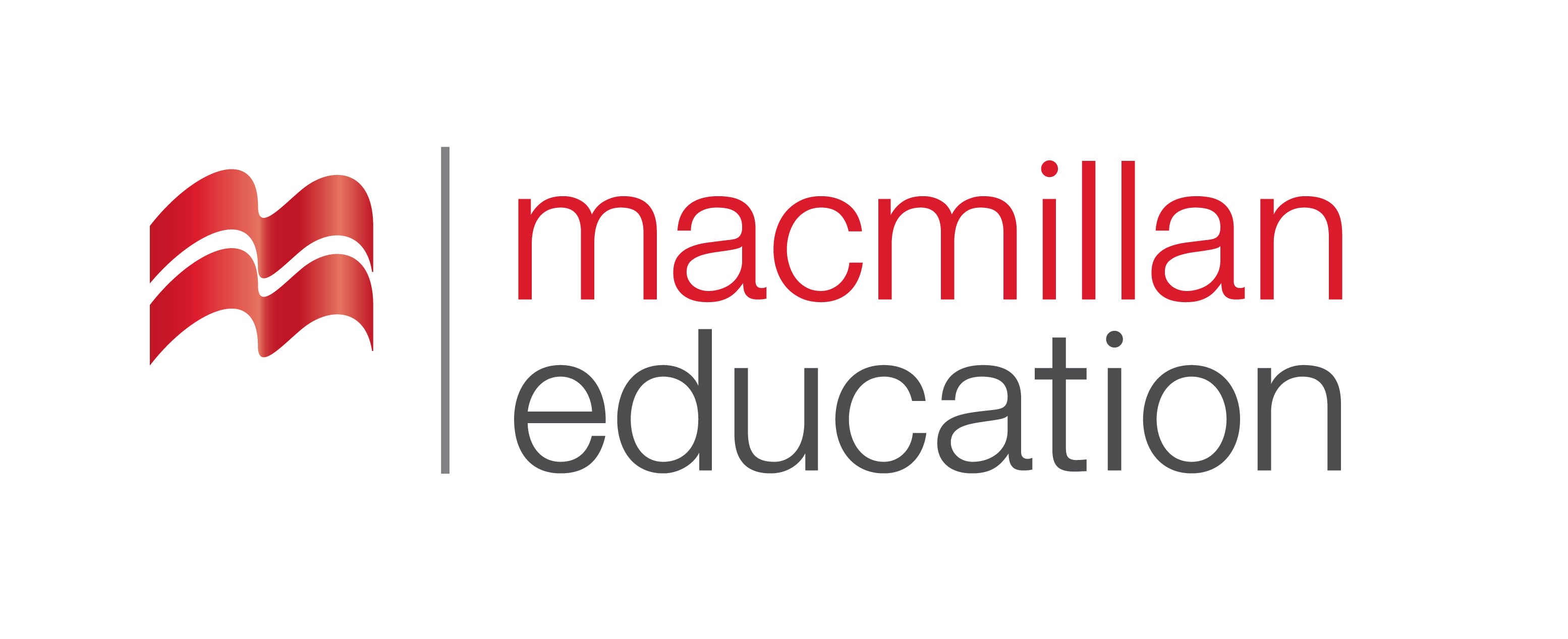 gloom
(n.)
სევდა, ნაღველი
Gloom and anger replaced her earlier upbeat mood.
Vocabulary
 ლექსიკა
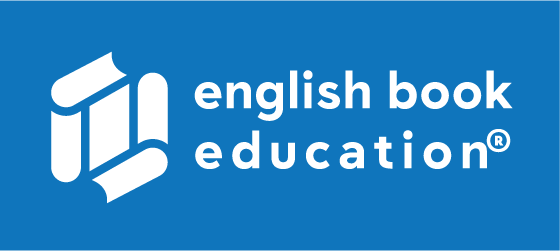 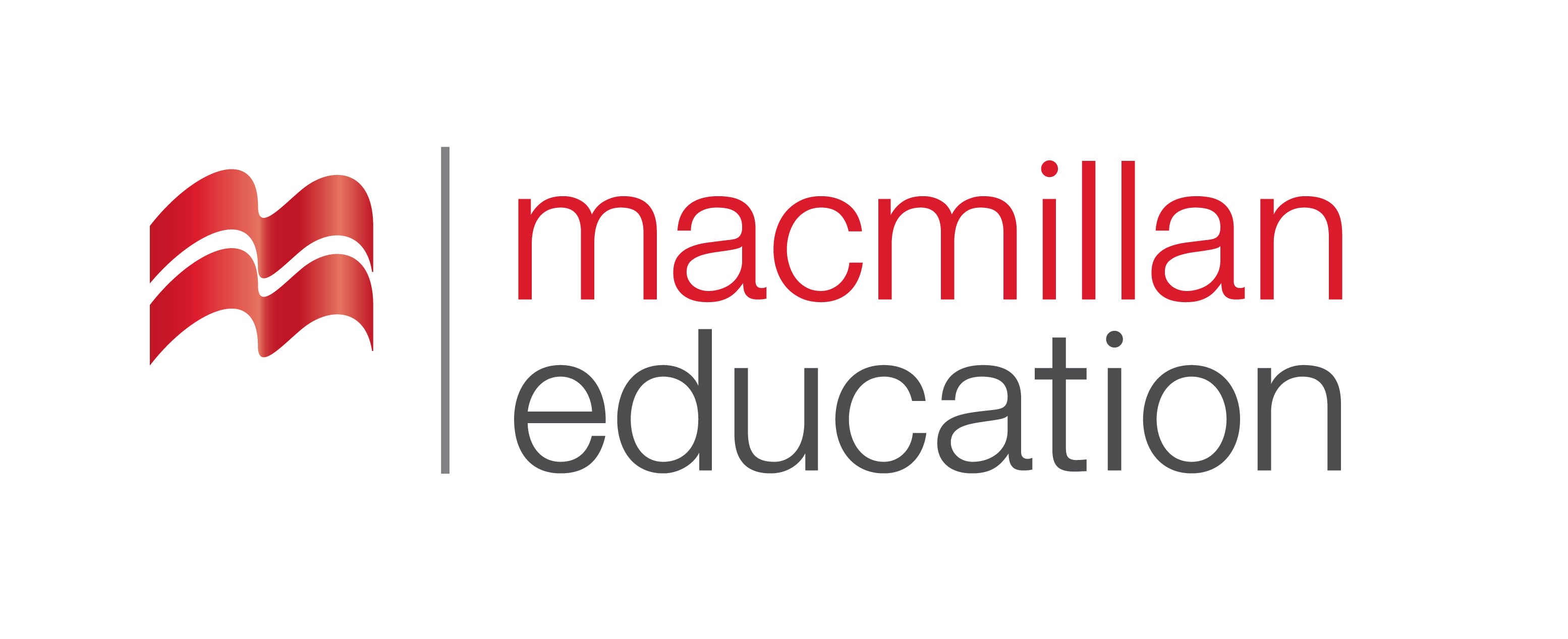 to trivialise
(v.)
გაუბრალოება, გამარტივება
I don't want to trivialise the problem
Vocabulary
 ლექსიკა
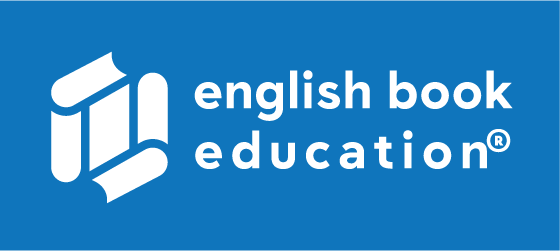 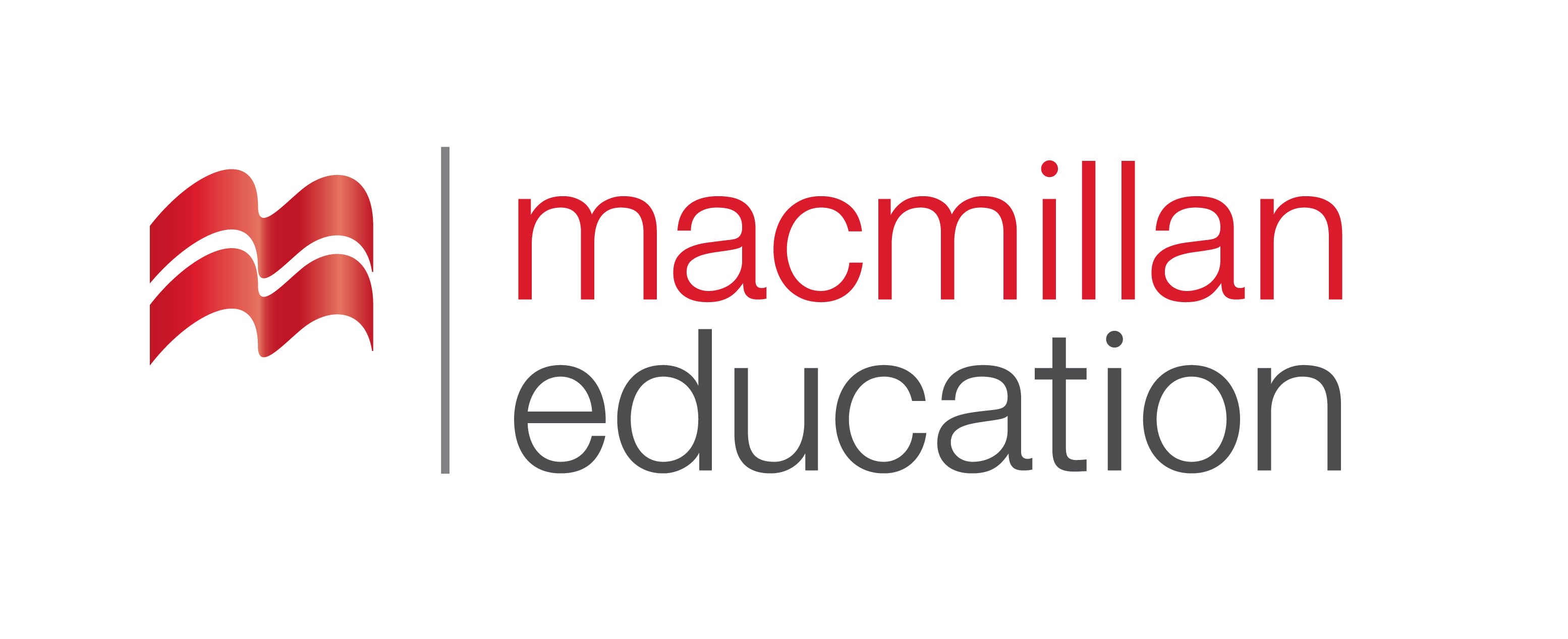 suicidal
(adj.)
თვითმკვლელობისკენ მიმართული
He had suicidal thoughts.
Vocabulary
 ლექსიკა
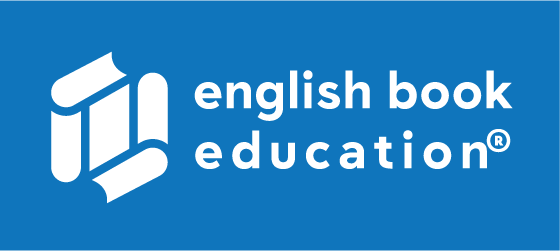 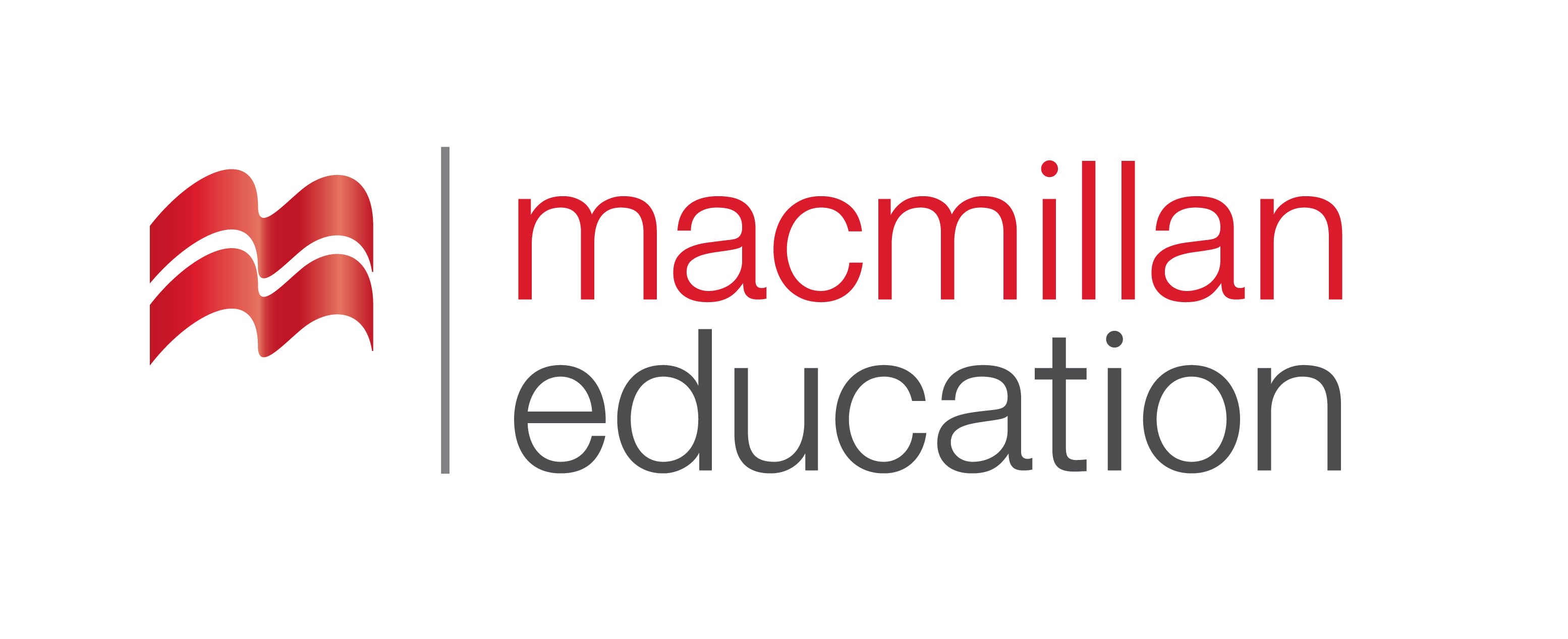 irritable
(adj.)
გაღიზიანებული
Be careful what you say - he's rather irritable today.
Vocabulary
 ლექსიკა
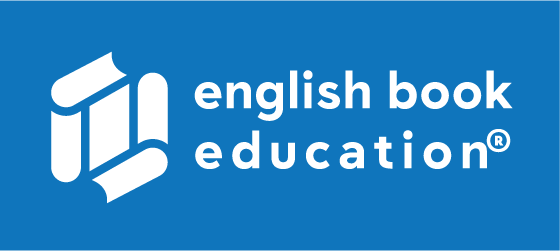 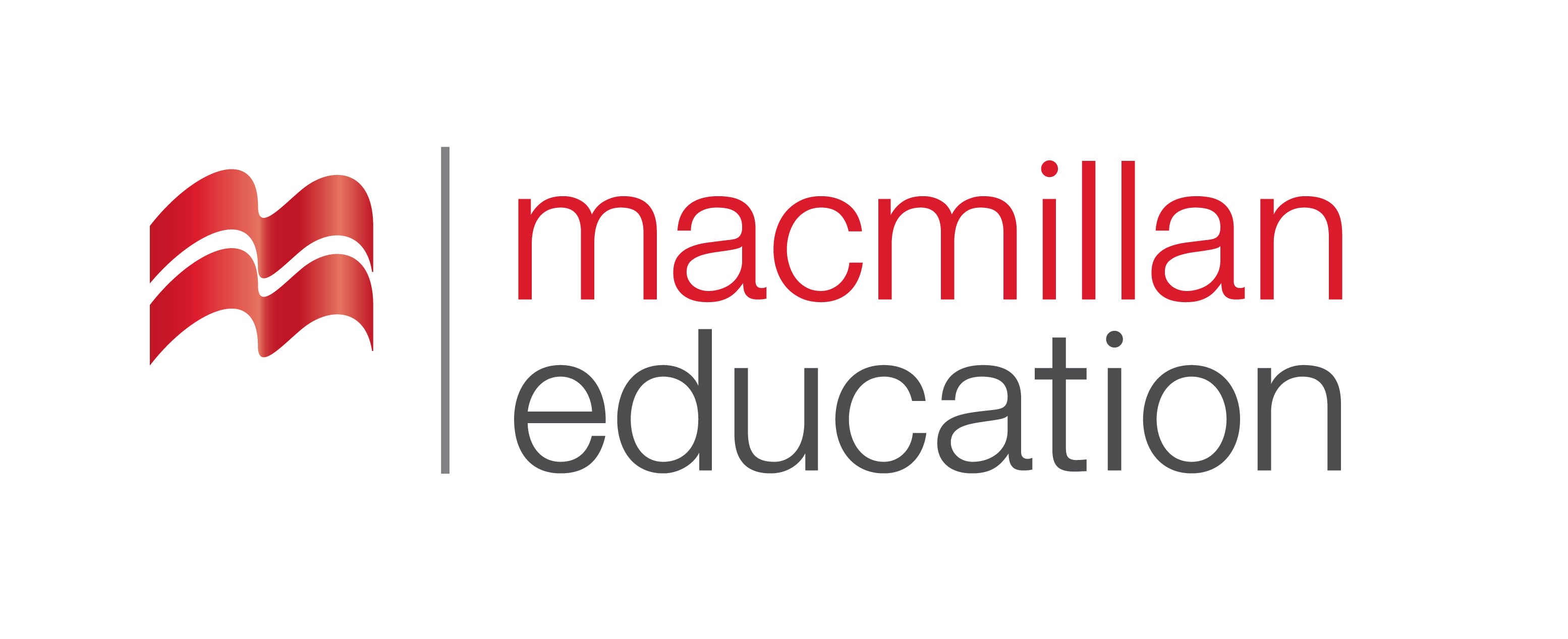 down
(adj.)
უბედური, მოწყენილი
I've been (feeling) a little bit down this week.
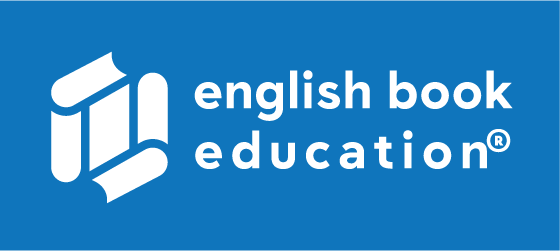 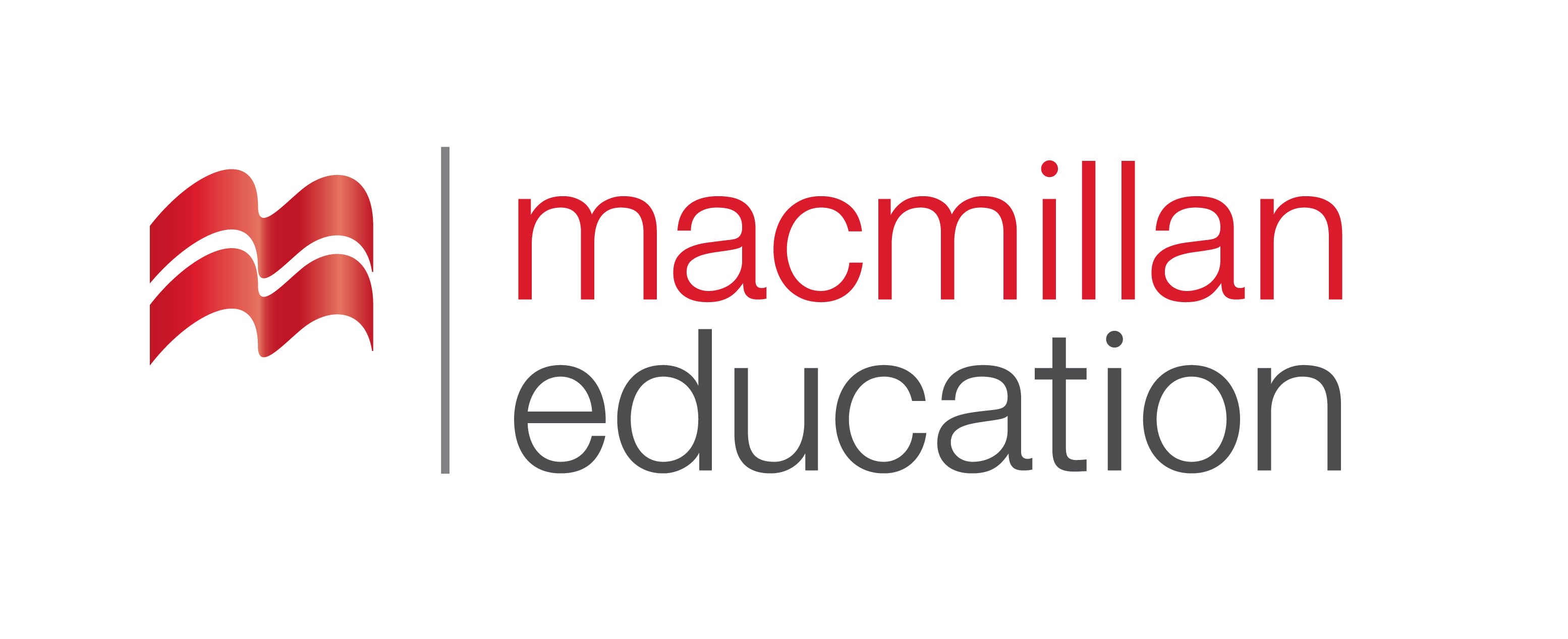 Reading Comprehension
წაკითხულის გააზრება
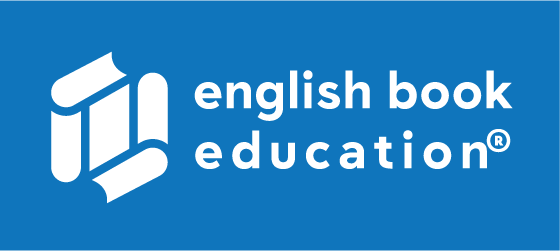 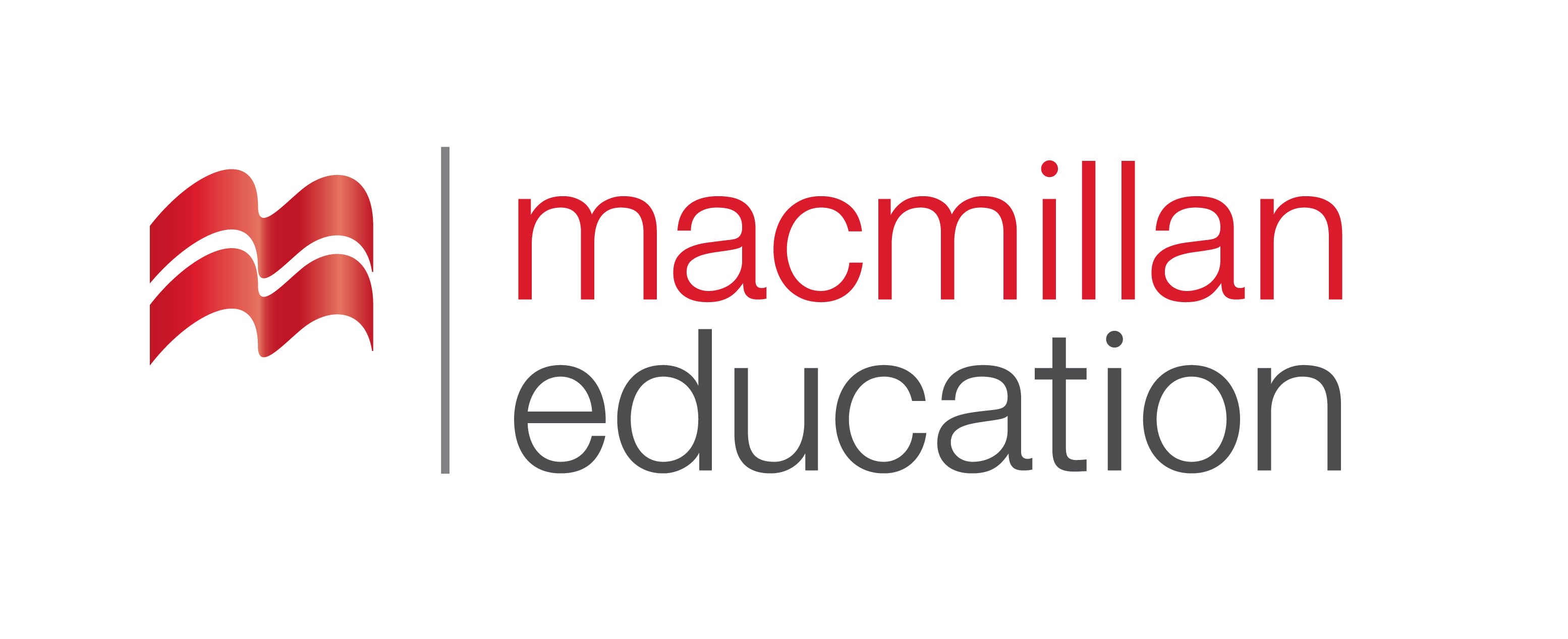 How do you generally feel at the end of January after the New Year celebrations are over?
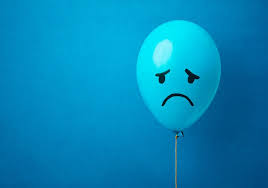 Have you ever heard about “Blue Monday”?
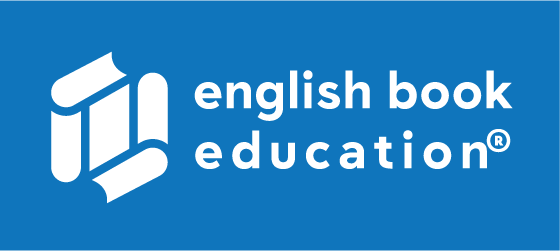 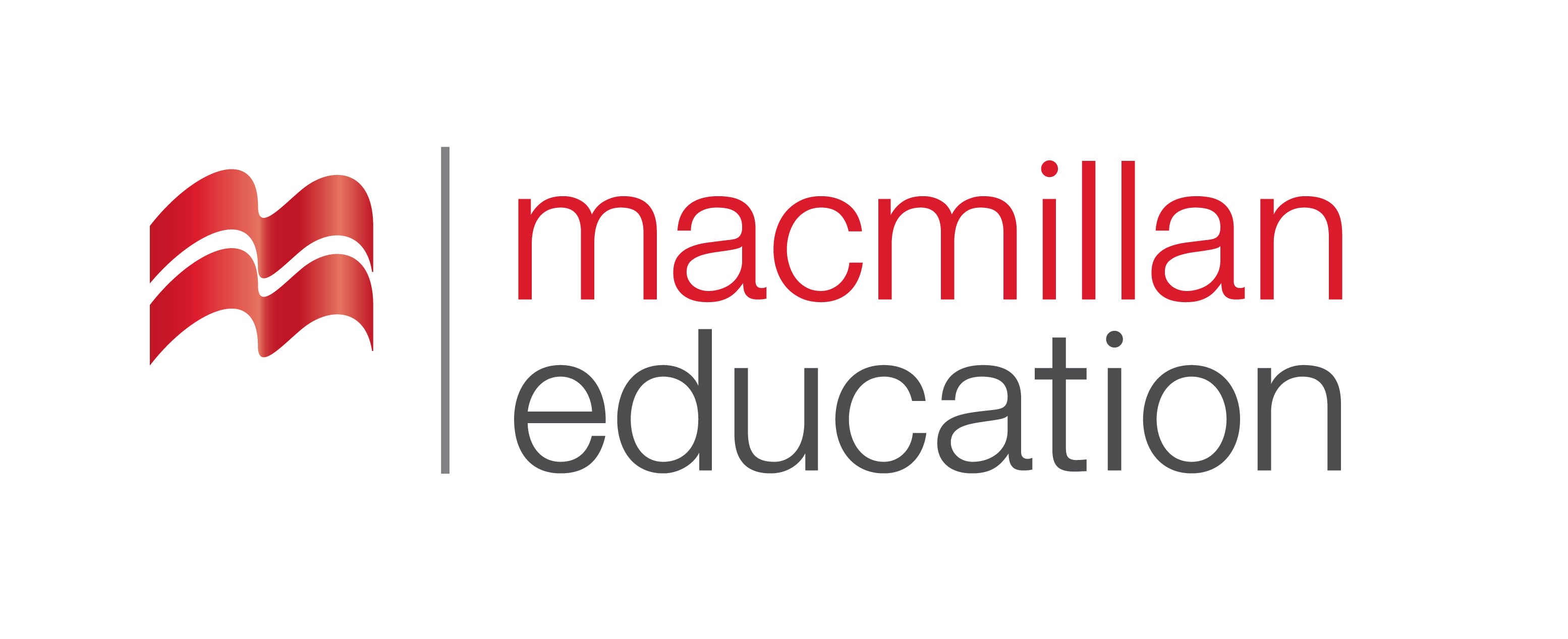 Blue Monday, is supposed to be the saddest day of the year, and it takes place on the third Monday in January. Why is it so sad? Well, there are several reasons for that.
Firstly, for most of the world, the holiday season is over. The New Year decorations are down and, for many of those living in the north, they are replaced with cold, damp, grey weather.
To add to the gloom, following the increase in spending for the end of year celebrations, levels of debt are most likely to be up at this time. This means you may be having to reduce expenses, that is likely to be a little more wobbly than usual.
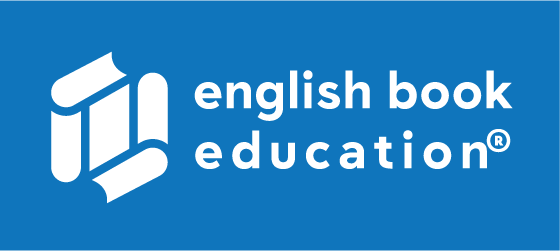 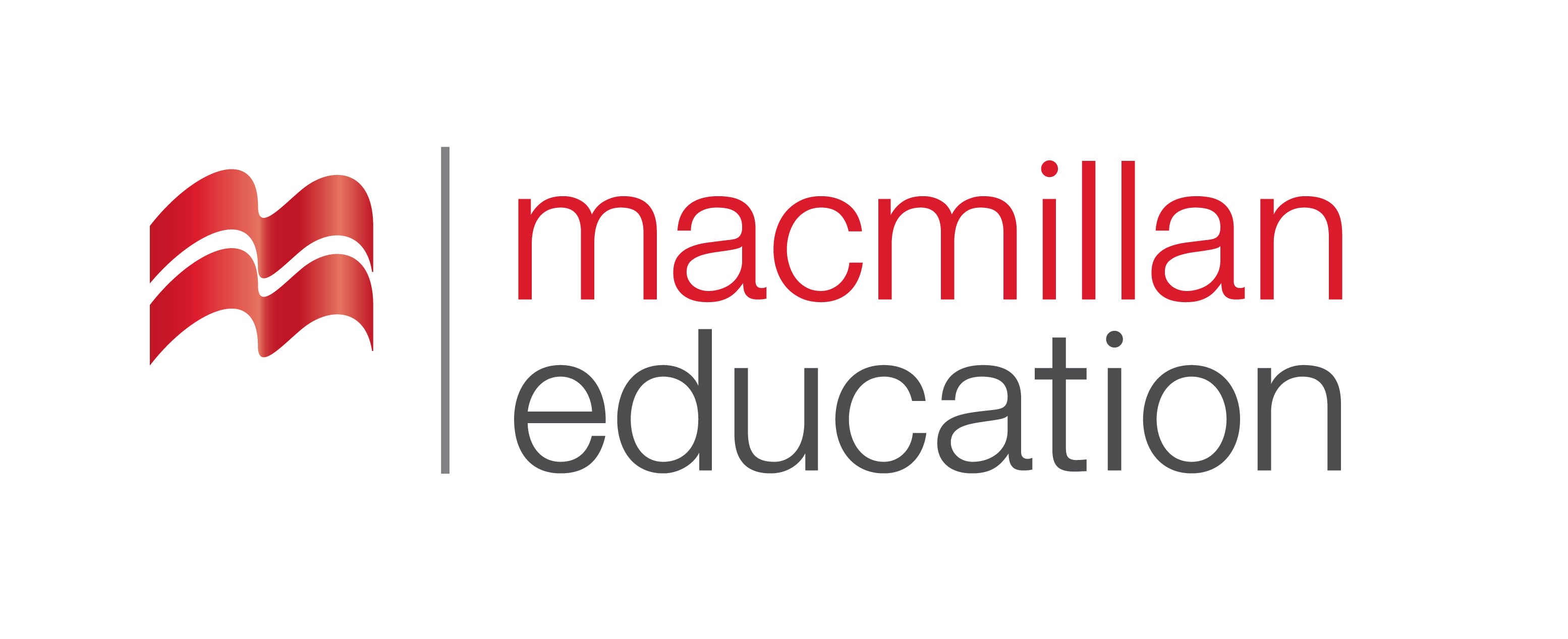 However, the term ’Blue Monday’, which was established by psychologist Cliff Arnall in 2004,  has been met with a certain amount of skepticism from mental healthcare professionals. Clinical depression is a serious illness that will likely affect around one person out of every six. Many feel that designating a day in January, where everyone feels depressed, trivialises an issue that severely impacts a significant number of people in all aspects of their lives all year. People who suffer from depression may have suicidal thoughts, sleep deprivation, and a  feeling of being disconnected from others.
There are also a significant number of people who suffer from  Seasonal Affective Disorder (or SAD). This largely affects people during the months when lack of sunlight is more likely, leaving them depressed, irritable and feeling worthless.
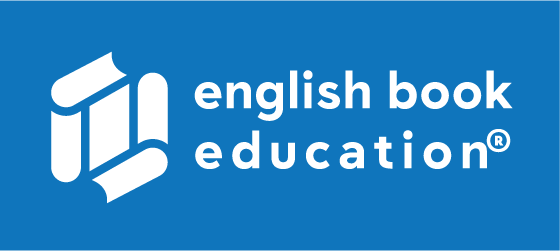 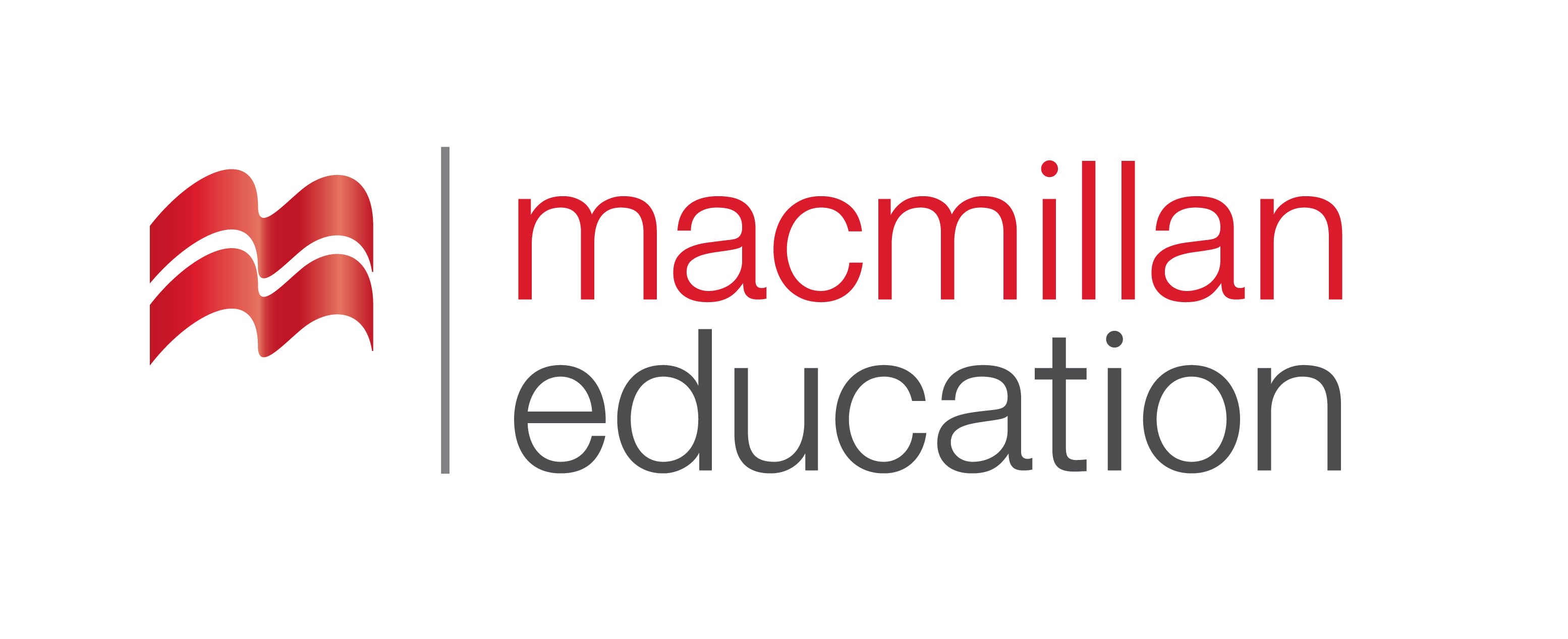 Again, symptoms of this adversely affect millions around the world each year for many months, so the implication that we can just feel down for one day and get over it, is upsetting to many. 
Arnall himself has since publicly apologised for introducing the term and done much work to ensure positive work is done year-round. Nonetheless, the idea has stuck.
On a positive note, it is a good chance to acknowledge and discuss mental health more openly. It is often an issue, due to its very nature, that people struggle with it in private.
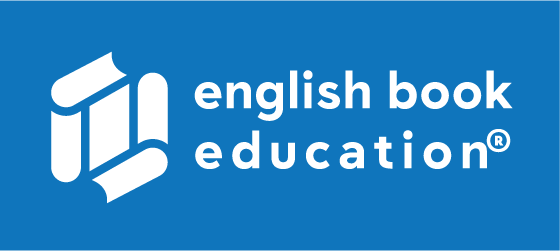 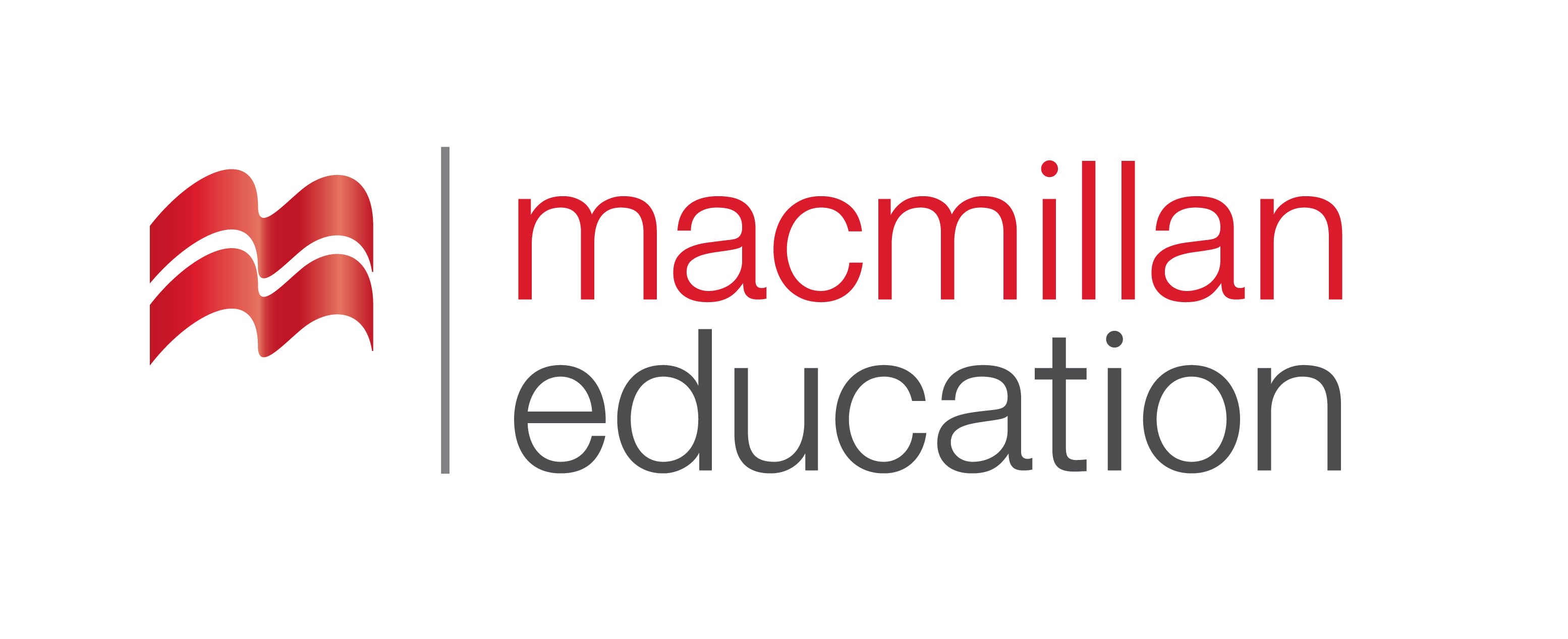 Reading Comprehension
წაკითხულის გააზრება
One of the reasons for Blue Monday, is that by the third Monday in January, people have less income.
False
This means you may be having to reduce expenses, that is likely to be a little more wobbly than usual.
[Speaker Notes: Tip 1. 
open-minded
Confident
Honest 
Listening

Tip 2.

Coragous
Not being scared
Never give up 
Strong willed 

Tip 3

Responsible 
Thoughtful
High spirited]
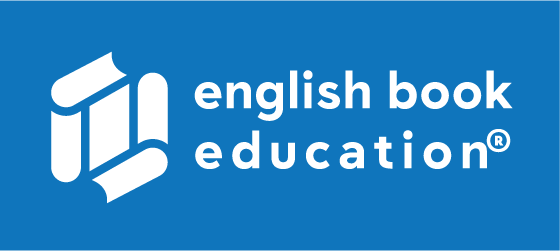 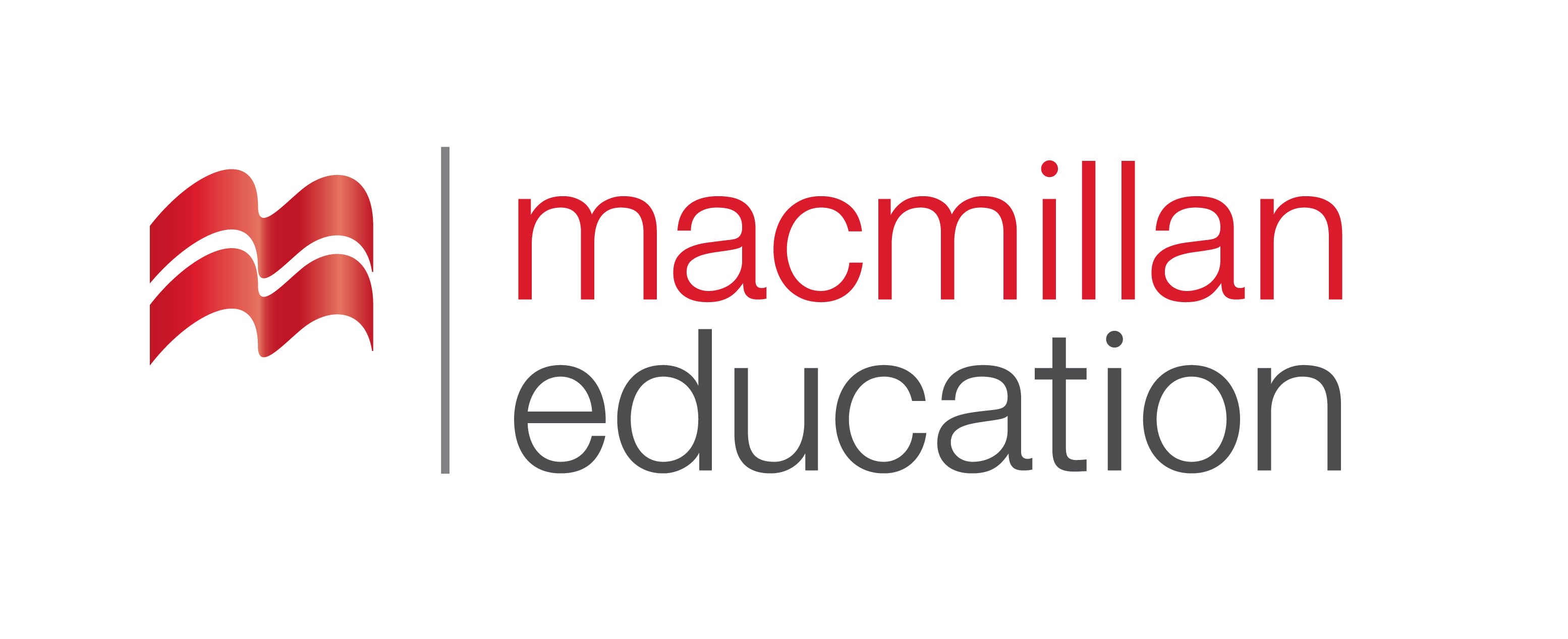 Reading Comprehension
წაკითხულის გააზრება
Some mental healthcare professionals  have objected to Blue Monday, saying that it reduces the importance of clinical depression which is a very serious issue for many people.
True
The term ’Blue Monday’, which was established by psychologist Cliff Arnall in 2004,  has been met with a certain amount of skepticism from mental healthcare professionals.
[Speaker Notes: Tip 1. 
open-minded
Confident
Honest 
Listening

Tip 2.

Coragous
Not being scared
Never give up 
Strong willed 

Tip 3

Responsible 
Thoughtful
High spirited]
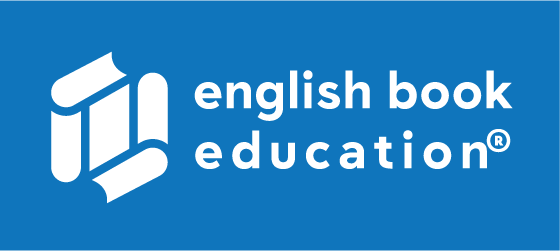 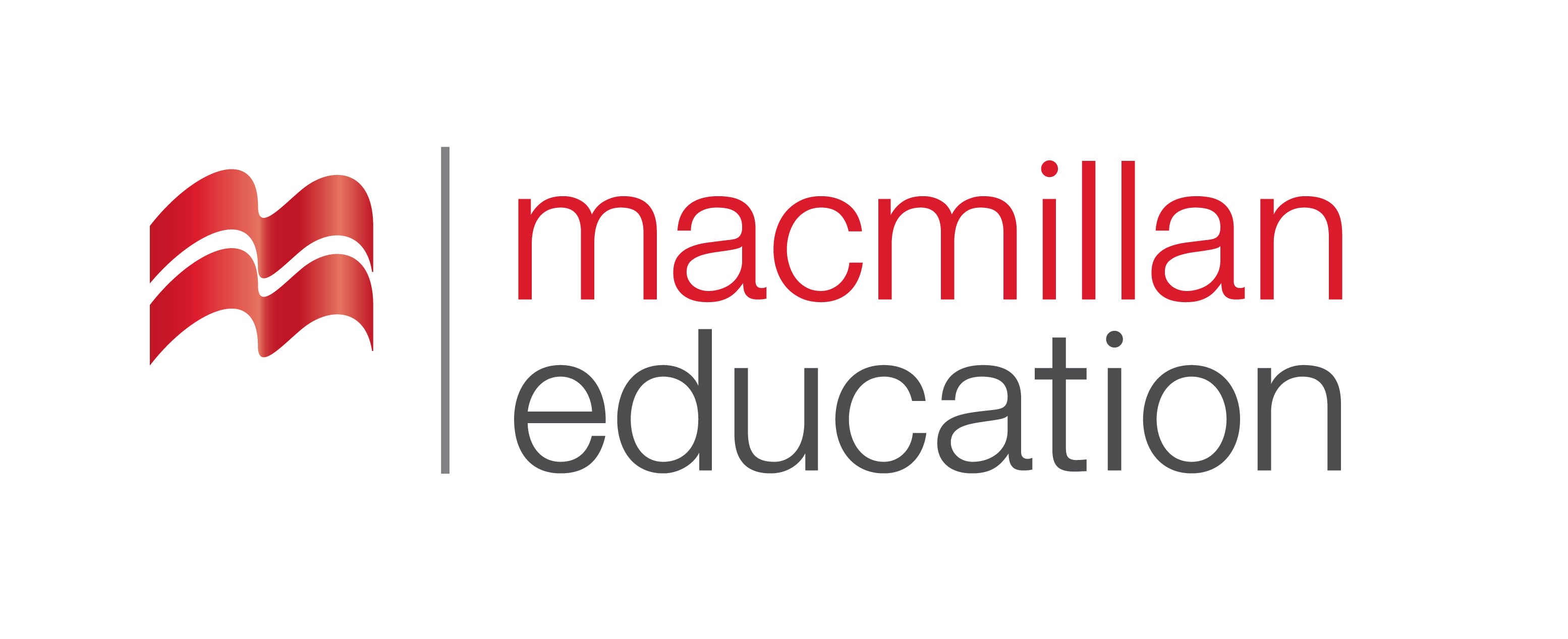 Reading Comprehension
წაკითხულის გააზრება
Seasonal Affective Disorder often affects people during the summer months and can cause depression.
False
There are also a significant number of people who suffer from  Seasonal Affective Disorder. This largely affects people during the months when lack of sunlight is more likely, leaving them depressed, irritable and feeling worthless.
[Speaker Notes: Tip 1. 
open-minded
Confident
Honest 
Listening

Tip 2.

Coragous
Not being scared
Never give up 
Strong willed 

Tip 3

Responsible 
Thoughtful
High spirited]
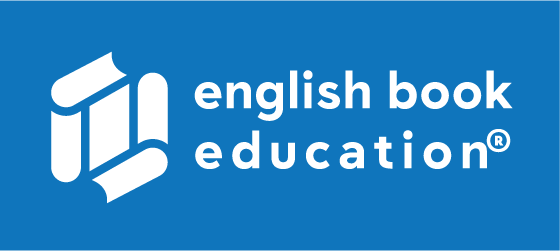 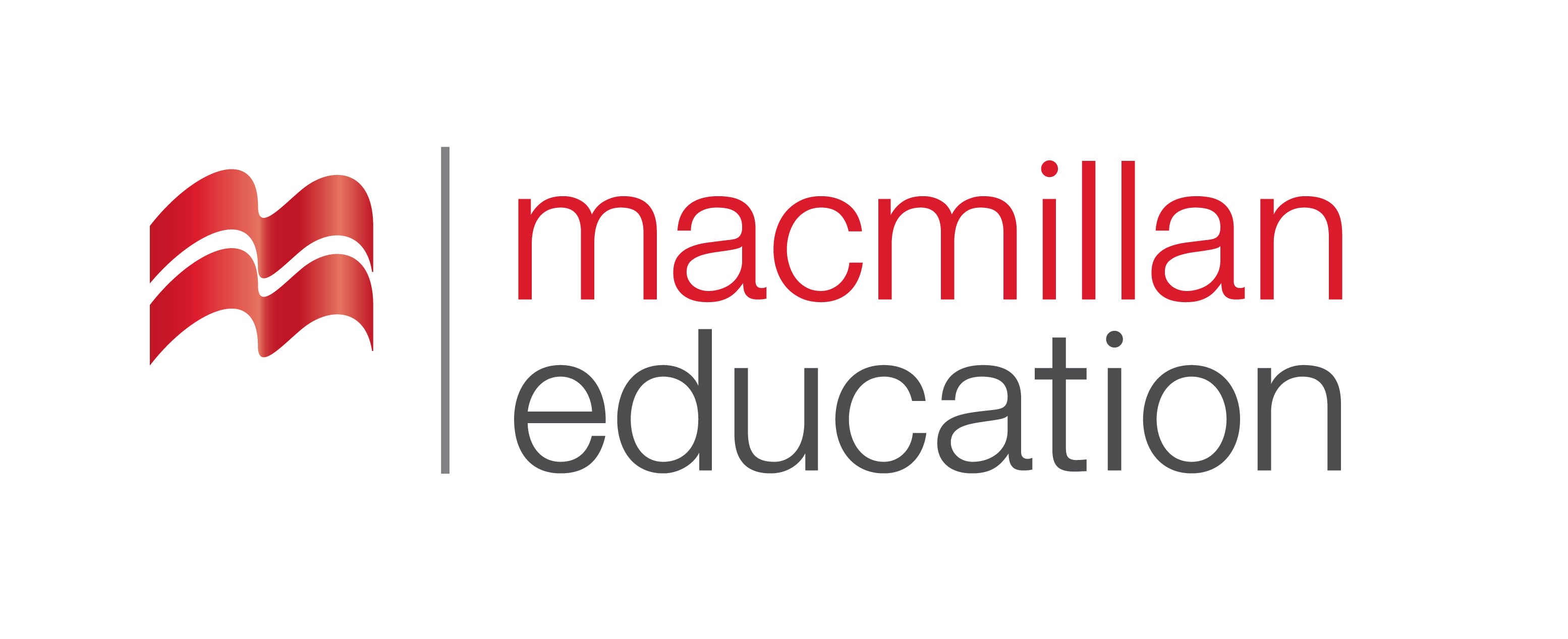 Reading Comprehension
წაკითხულის გააზრება
Cliff Arnall, the creator of the Blue Monday concept, has distanced himself from the idea and apologised.
True
Arnall himself has since publicly apologised for introducing the term and done much work to ensure positive work is done year-round.
[Speaker Notes: Tip 1. 
open-minded
Confident
Honest 
Listening

Tip 2.

Coragous
Not being scared
Never give up 
Strong willed 

Tip 3

Responsible 
Thoughtful
High spirited]
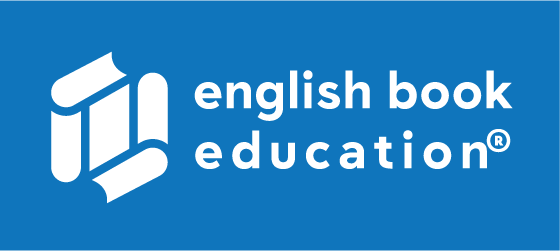 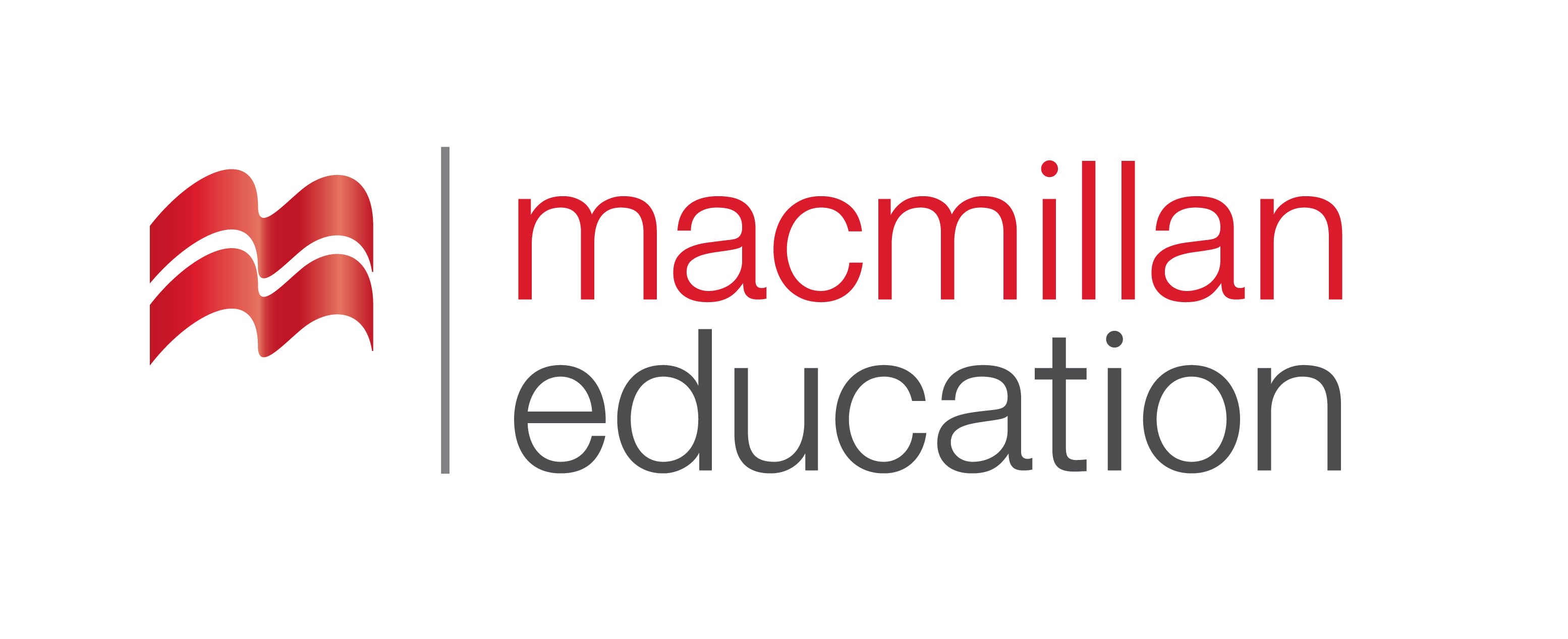 Grammar
გრამატიკა
Conjunctions: Coordinators and Subordinators
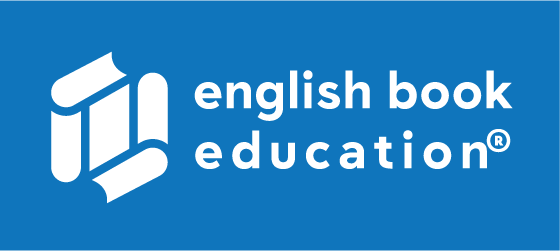 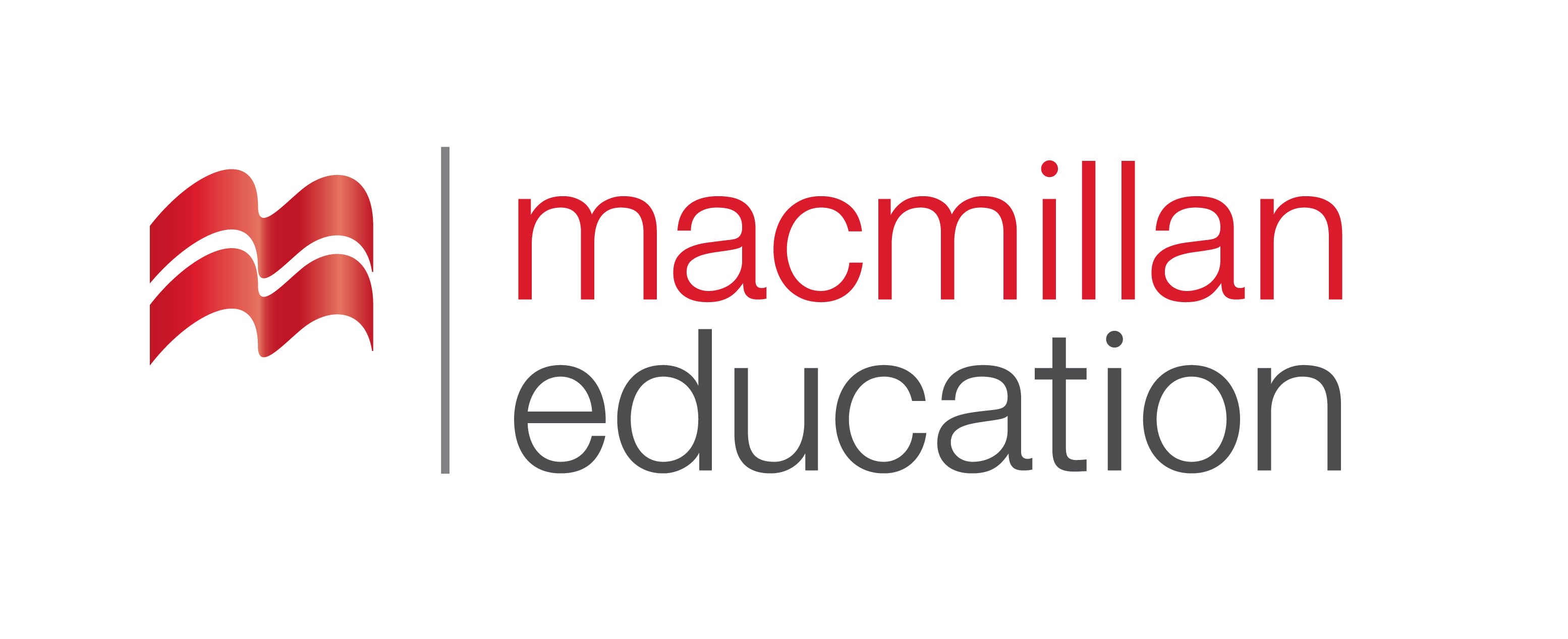 Grammar
გრამატიკა
Conjunctions are used to express a connection between words. The most familiar conjunctions are and, but, and or:
  cold and wet 
  tired but happy
  tea or coffee

They can also connect longer units:  
 
Paul plays football and David plays chess. 
I play tennis but I don't play well.
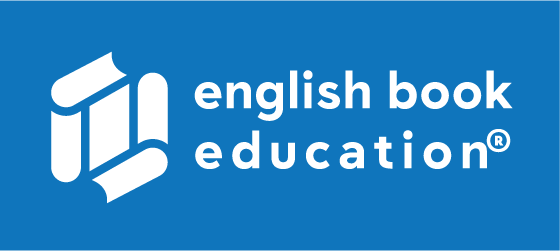 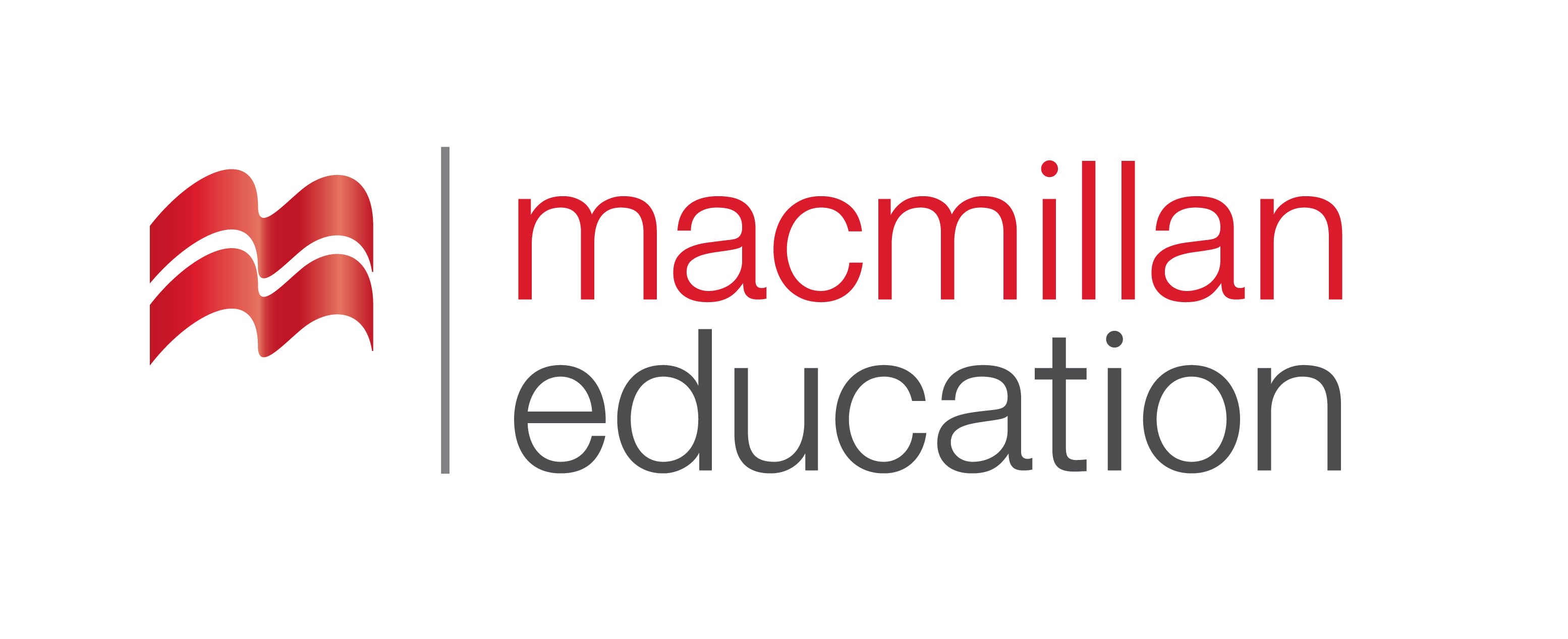 Grammar
გრამატიკა
There are two types of conjunctions. COORDINATING CONJUNCTIONS (or simply COORDINATORS) connect elements of `equal' syntactic status:  
 
Paul and David 
I play tennis but I don't play well
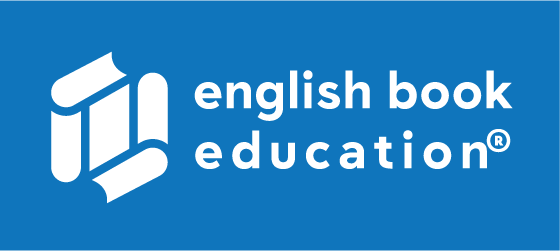 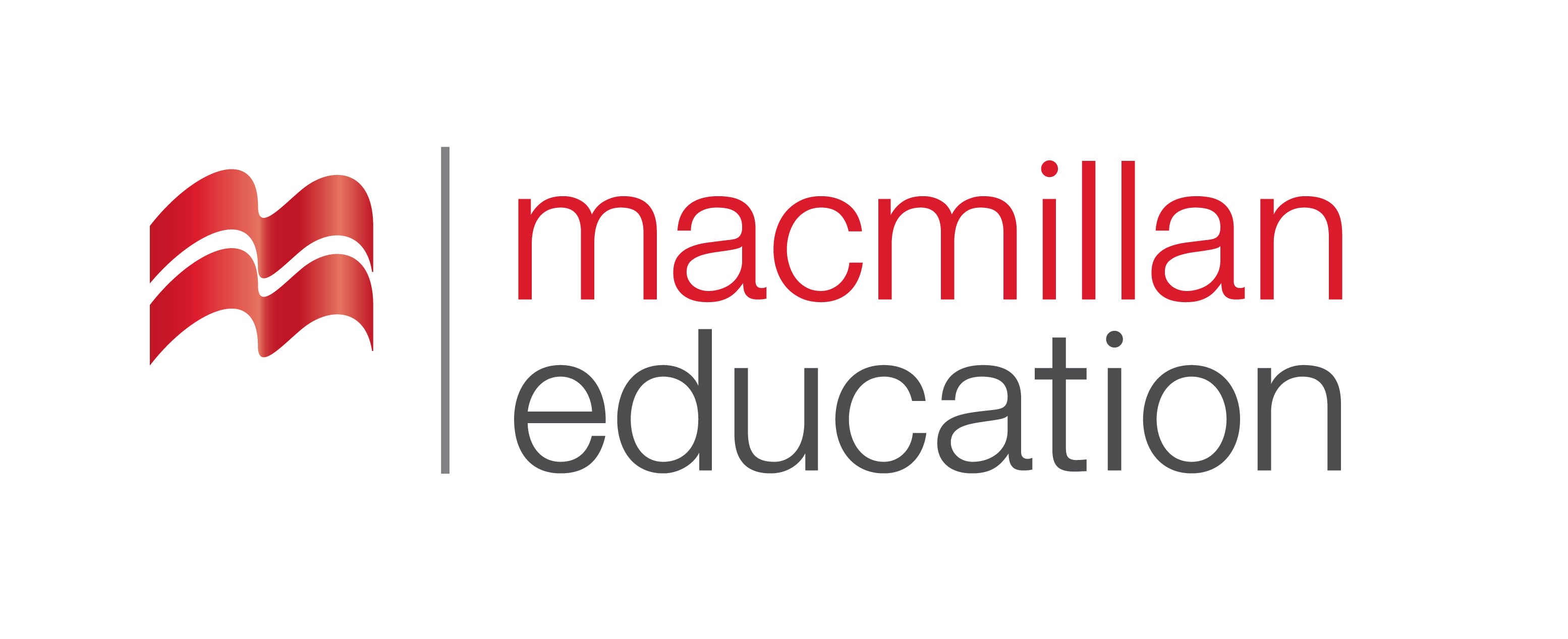 Grammar
გრამატიკა
On the other hand, SUBORDINATING CONJUNCTIONS (or SUBORDINATORS) connect elements of `unequal' syntactic status:  
 I left early because I had an interview the next day .
We visited Madame Tussaud's while we were in London.
 
Other subordinating conjunctions include although, because, before, since, till, unless, whereas, whether
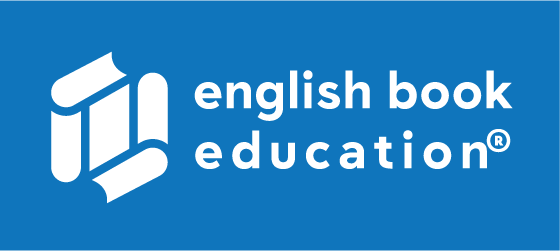 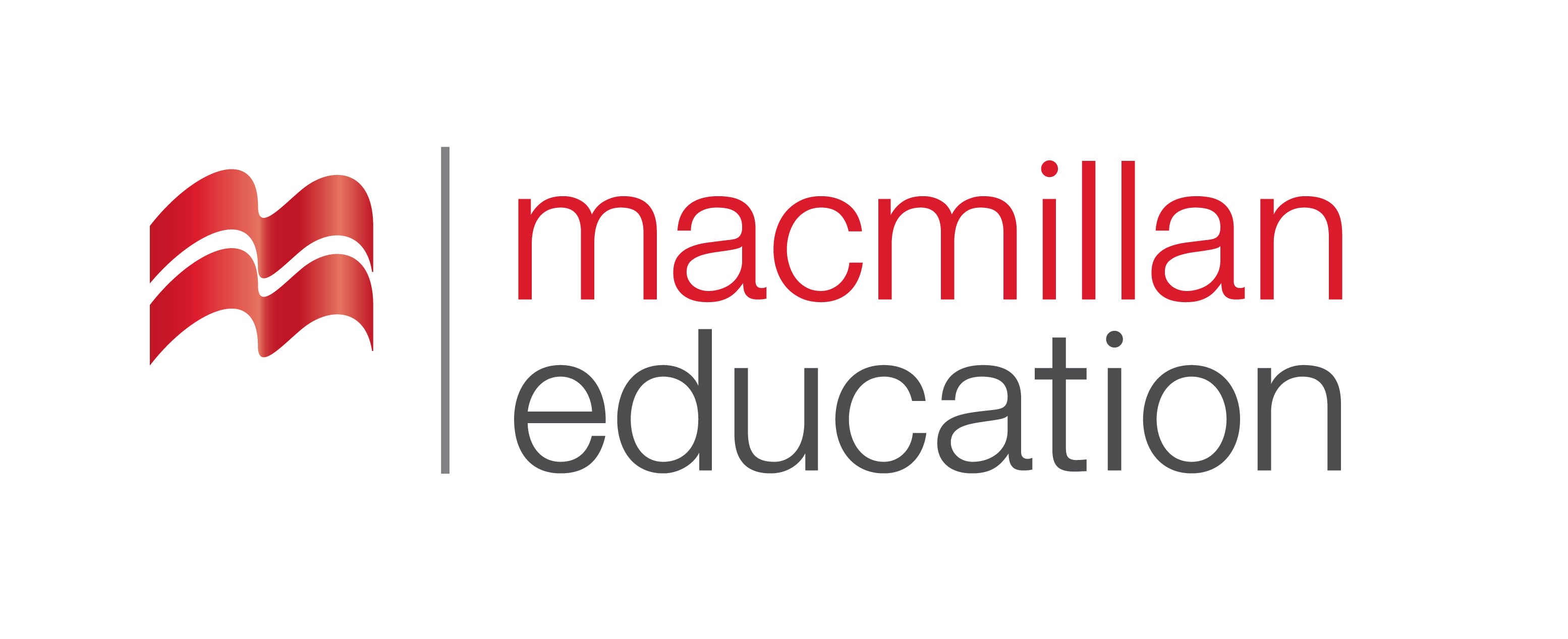 Grammar Activity
გრამატიკის დავალება
Last year we visited Venice and Pisa.
subordinator
coordinator
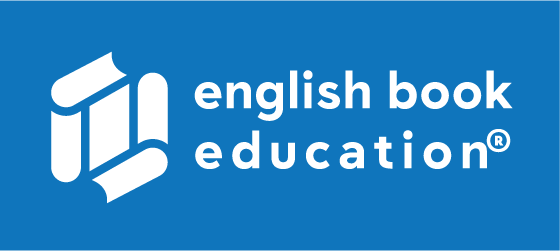 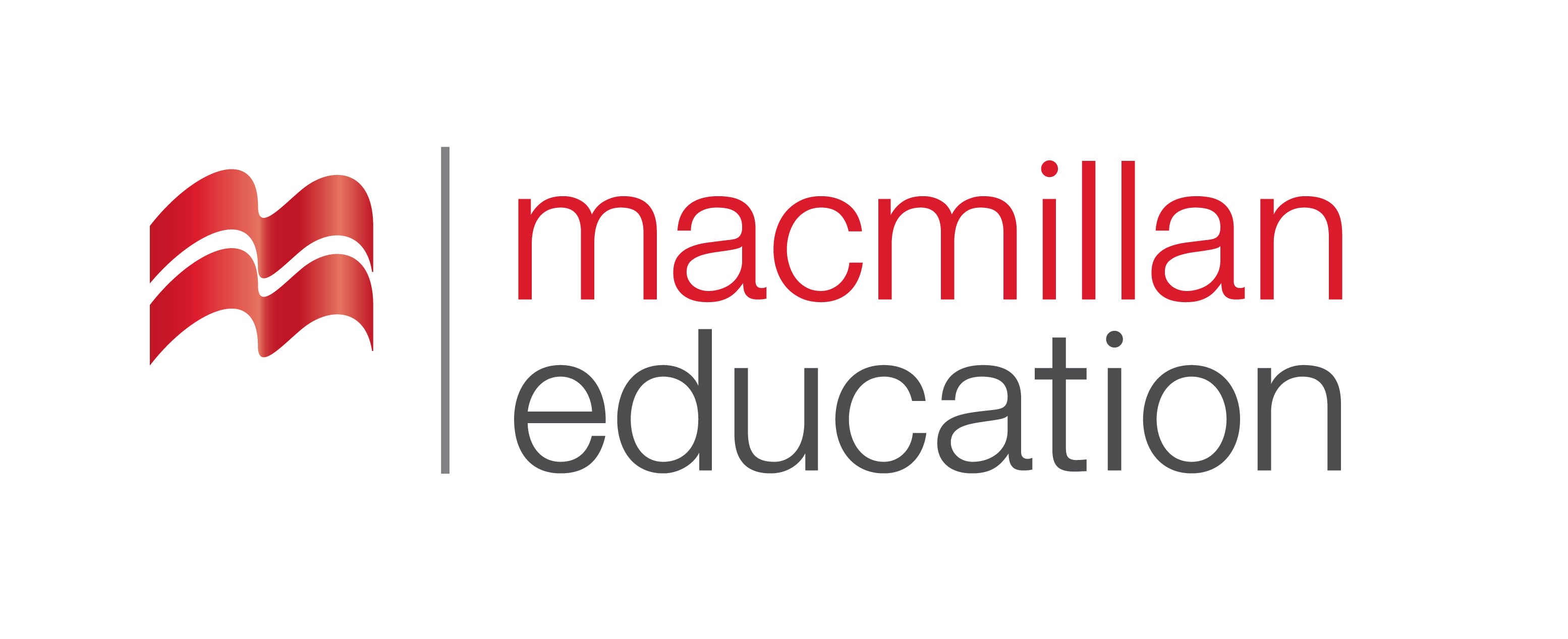 Grammar Activity
გრამატიკის დავალება
Have there been any developments since we last met?
subordinator
coordinator
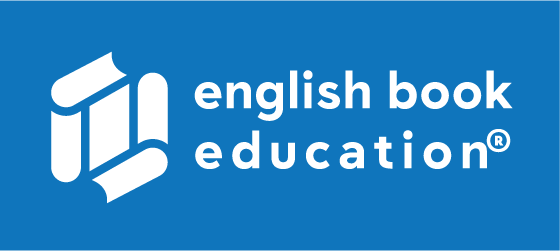 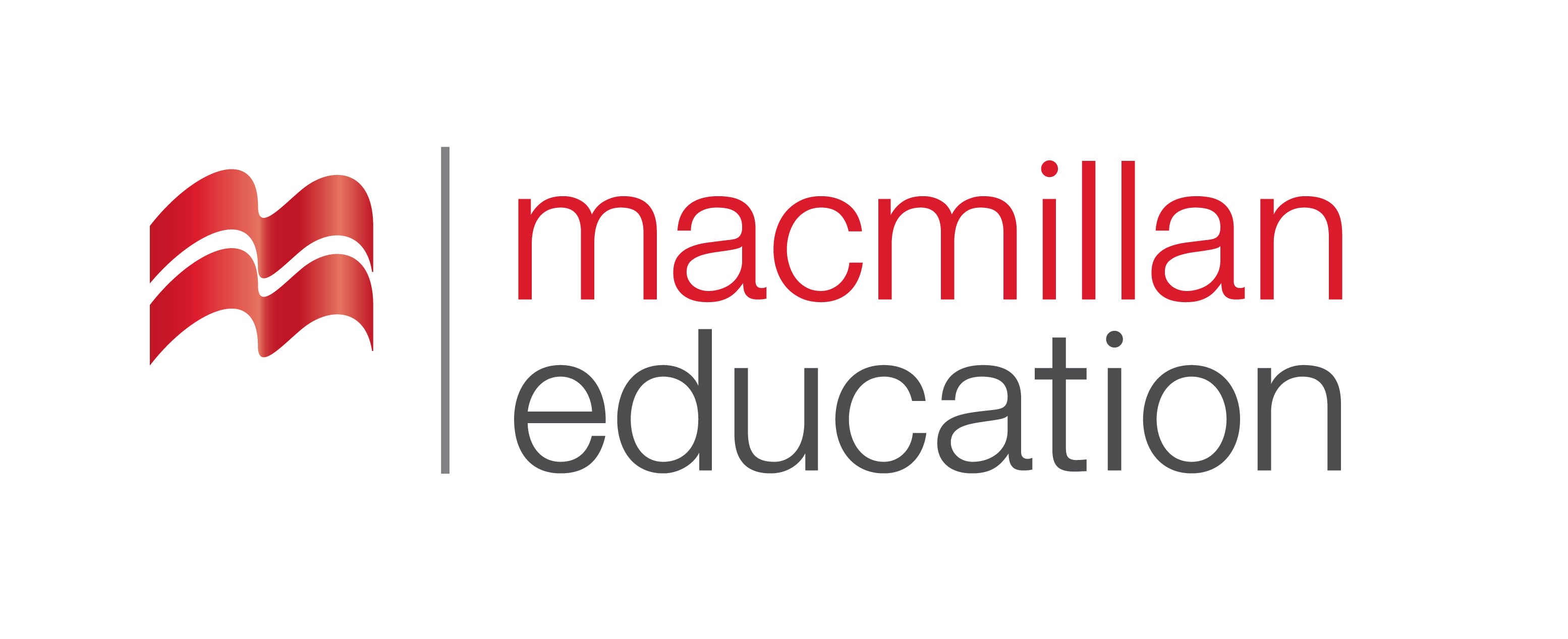 Grammar Activity
გრამატიკის დავალება
Meg will drink red or white wine.
subordinator
coordinator
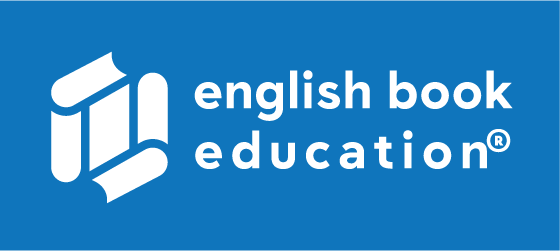 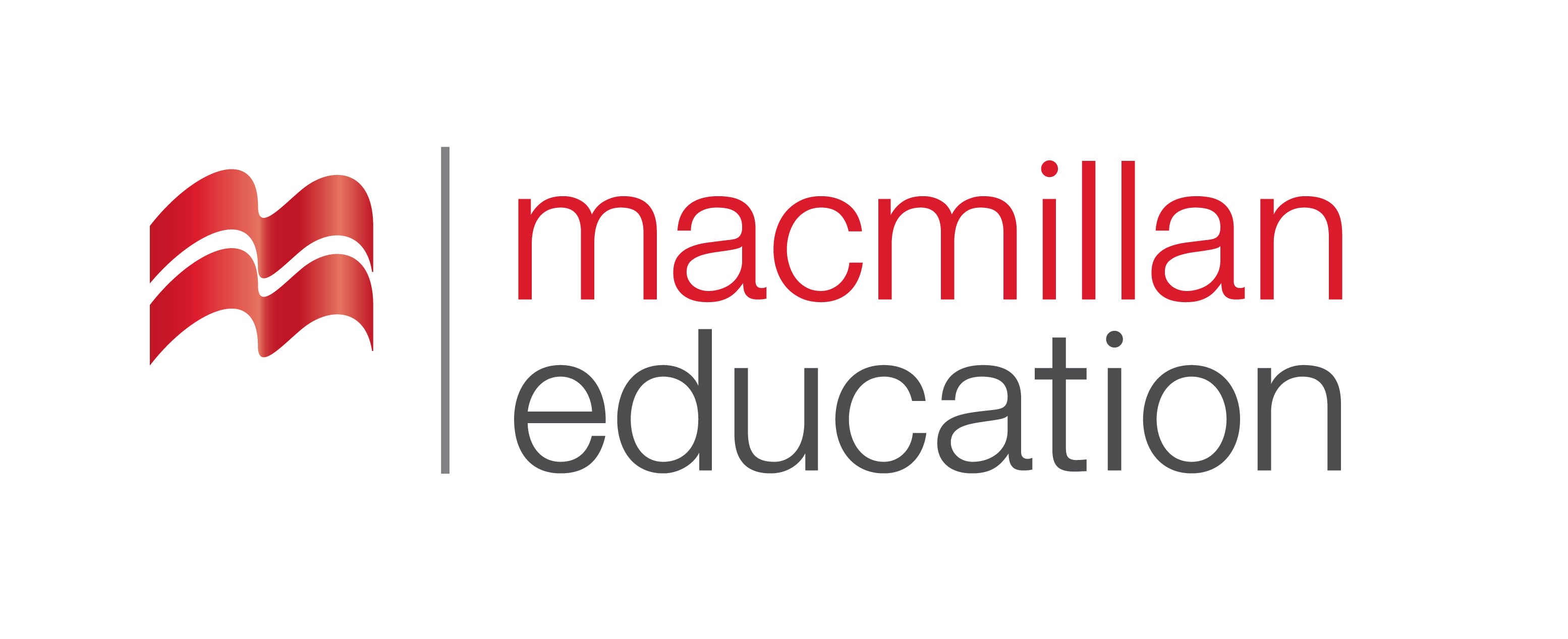 Grammar Activity
გრამატიკის დავალება
I find it very difficult to forgive, although I do eventually.
subordinator
coordinator
Vocabulary
Summary                     
 შეჯამება
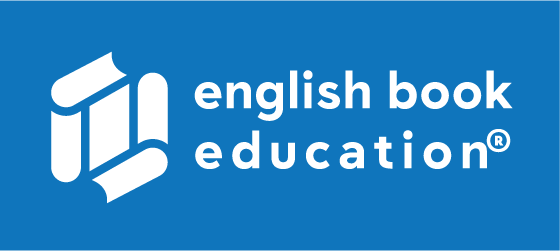 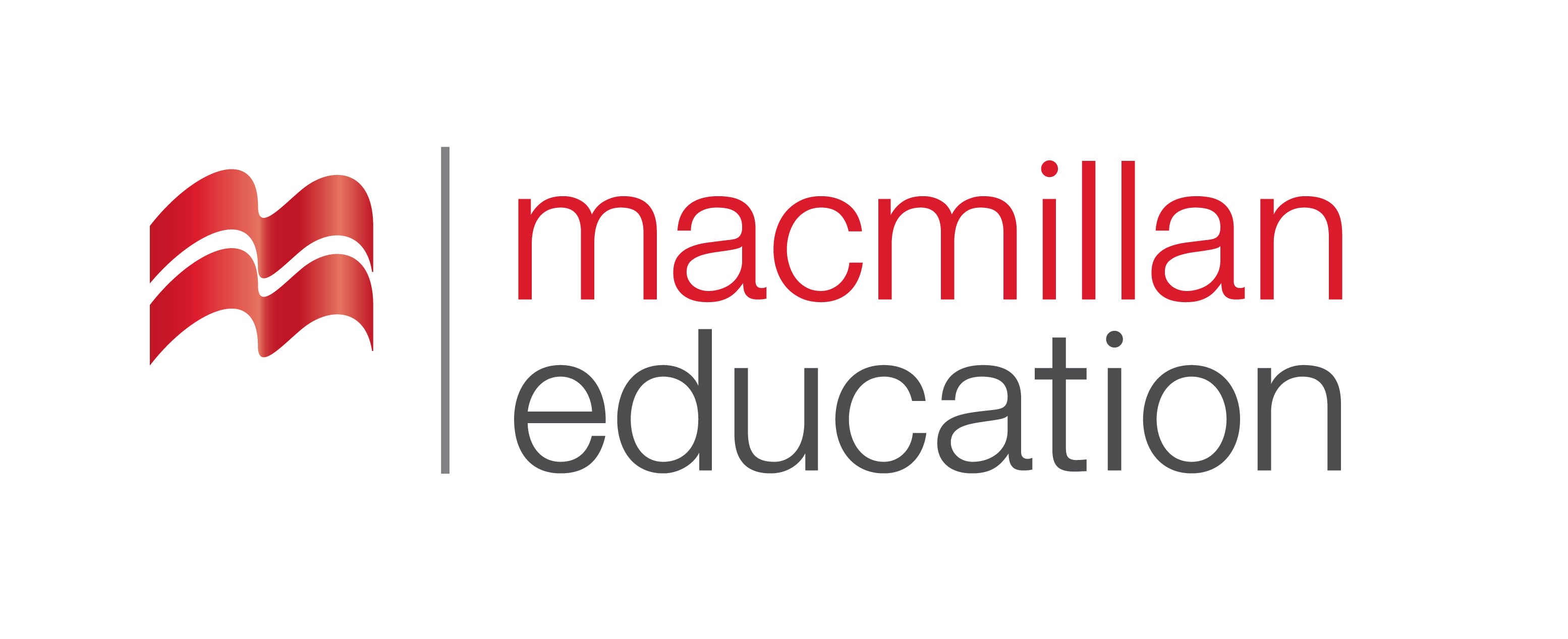 Reading  about Blue Monday
Grammar: Conjunctions
Psychology
ფსიქოლოგია
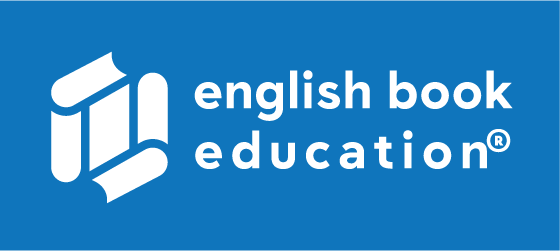 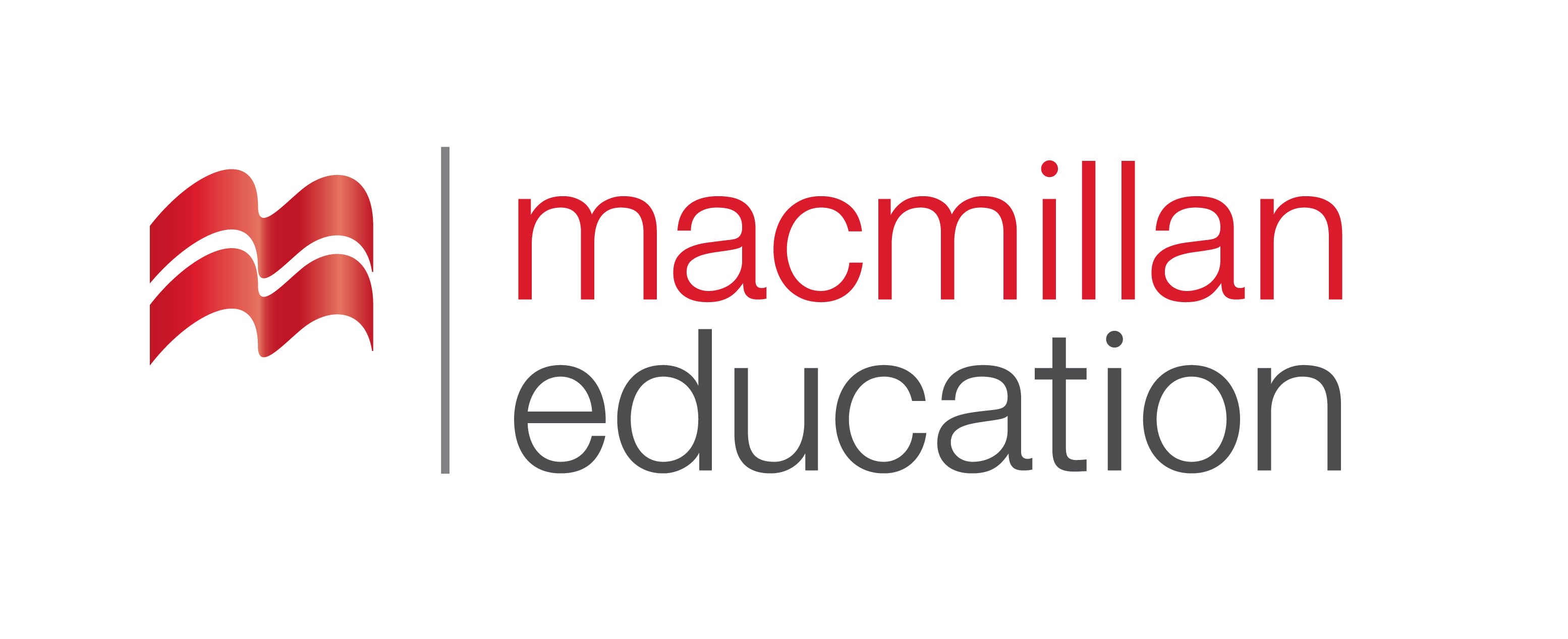 Homework 
საშინაო დავალება
Write a paragraph about how you feel after New Year celebrations are over.
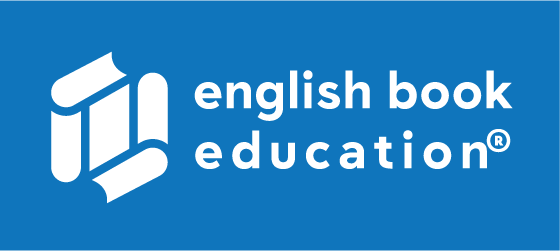 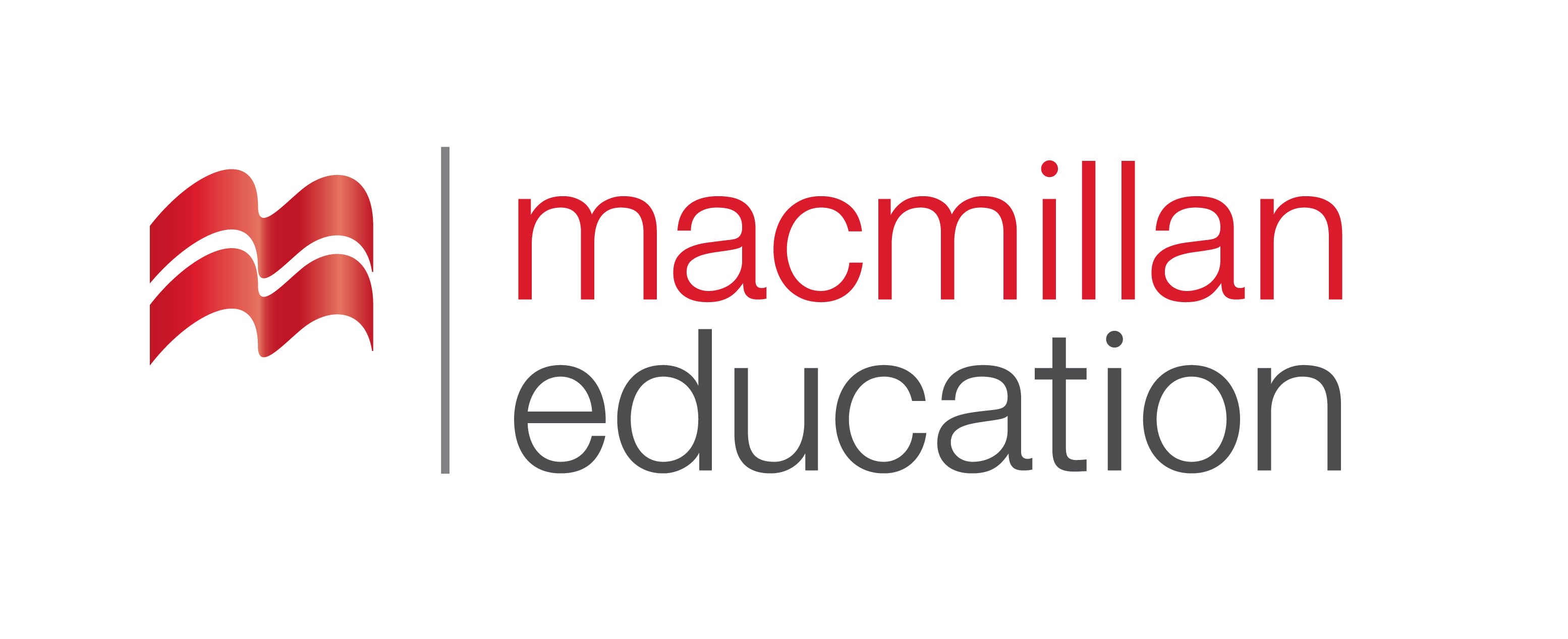 Homework 
საშინაო დავალება
Many people experience sadness when the holidays are over. Sometimes it hits them hard and seems to come out of the blue. If I’m describing you, please don’t be alarmed. This reaction to the end of the holiday season is not at all unusual. We tend to have our schedules filled with social events during the month of December, only to have virtually nothing on the calendar in the month of January. So, we go from being social butterflies to being homebodies. If you enjoyed and looked forward to socialising, it most likely felt good and fulfilling to you. Getting out and being with people may have helped you to feel wanted, loved, important. You may have had the opportunity to meet new people, make new friends and/or reacquaint yourself with old ones. A change in your social calendar with a sudden lack of social events to go to can lead to loneliness, boredom and a feeling of isolation.